“Attention” and “Transformer” Architectures
James Hays
Recap – 3D point processing
Popular CNN backbones aren’t a direct fit for 3D point processing tasks.
It’s not clear how best to use deep learning on 3D data
Use a truly permutation invariant representation (PointNet)
Use a voxel representation (VoxelNet)
Use a bird’s a view representation (PointPillars)
Create a range image
With lidar, multi-modal approaches (adding images, radar) help surprisingly little compared to lidar-only approaches (~3 mAP).
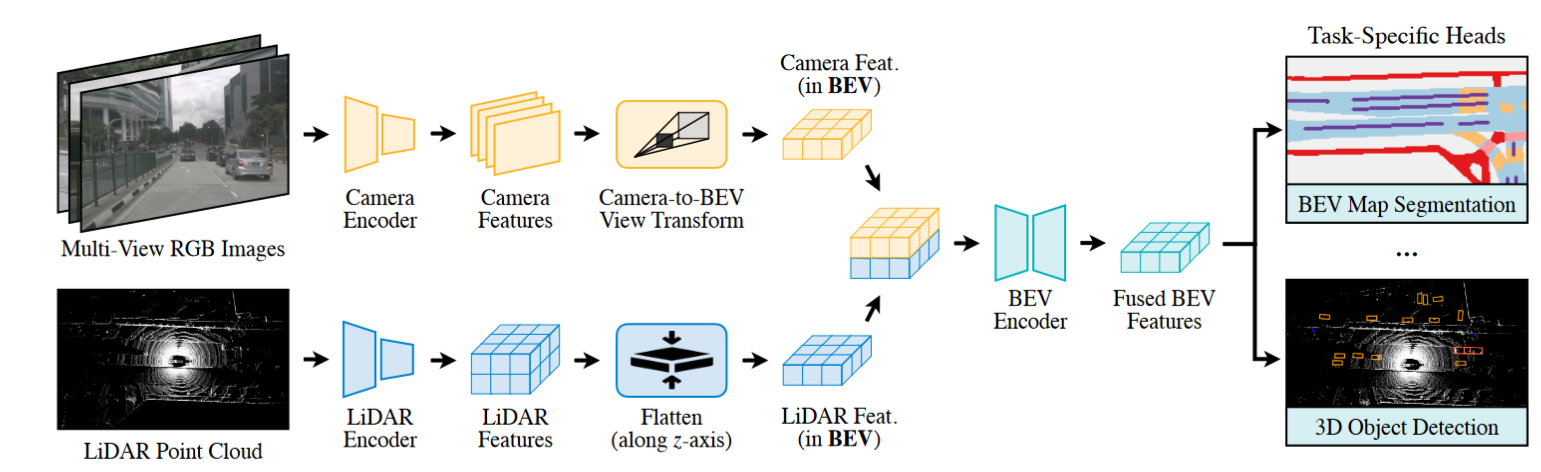 BEVFusion: Multi-Task Multi-Sensor Fusion with Unified Bird’s-Eye View Representation.
Zhijian Liu, Haotian Tang, Alexander Amini, Xinyu Yang, Huizi Mao, Daniela L. Rus, Song Han
https://paperswithcode.com/sota/3d-object-detection-on-nuscenes
Outline
Context and Receptive Field
Going Beyond Convolutions in…
Text
Point Clouds
Images
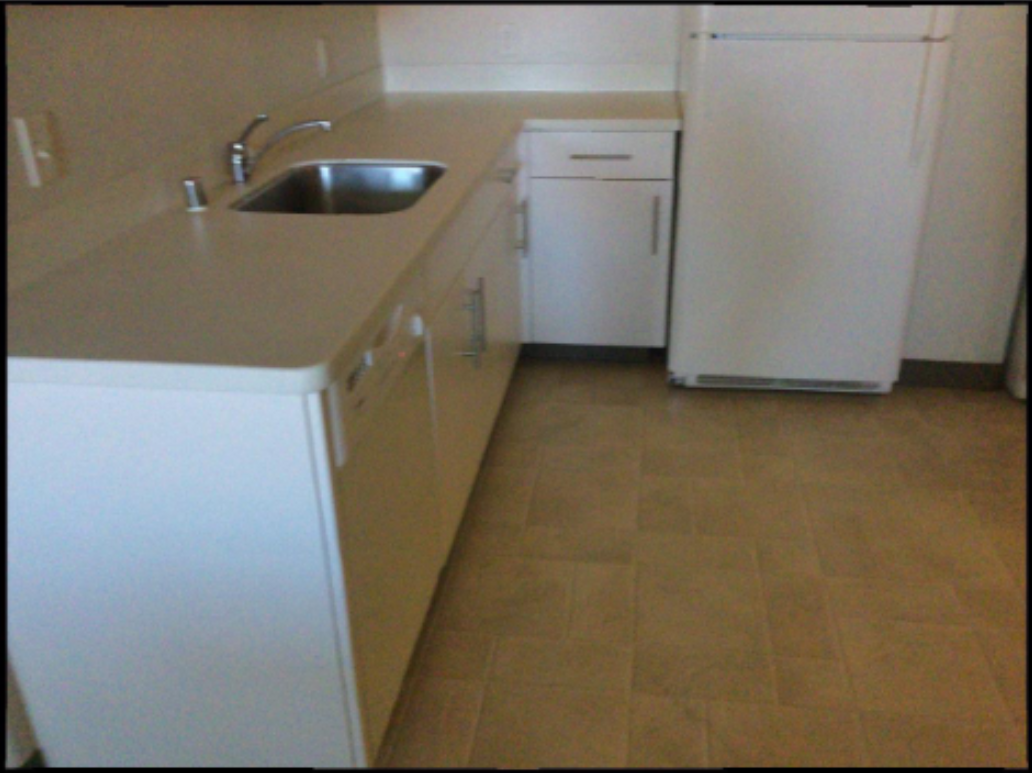 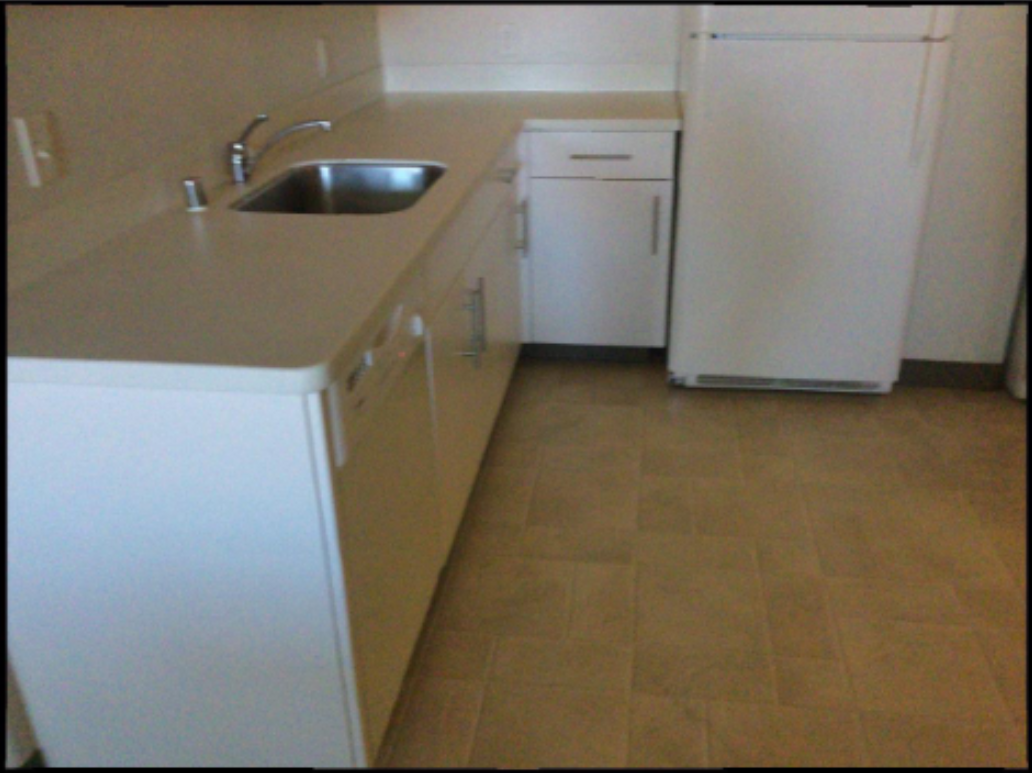 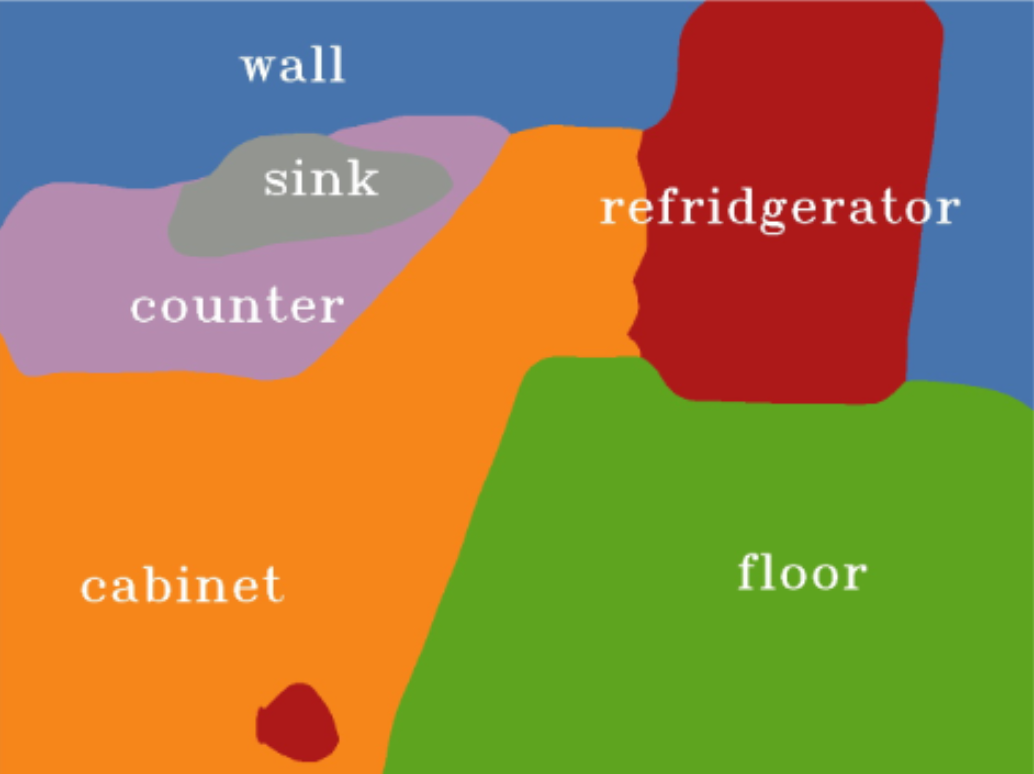 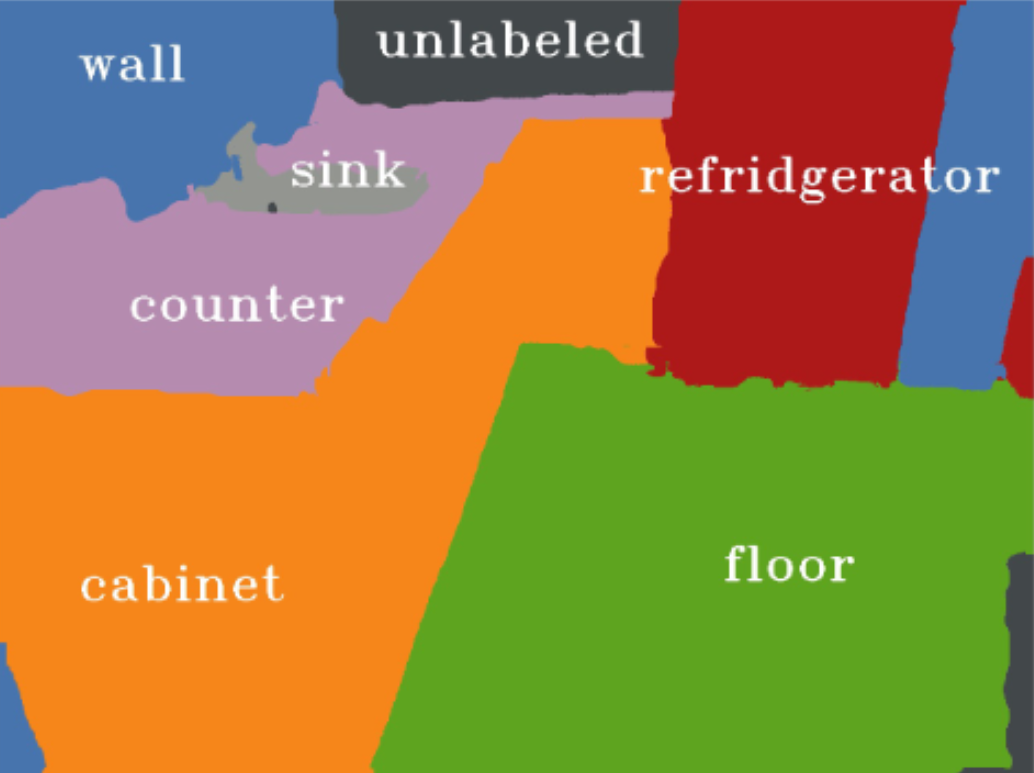 Ground truth
Prediction from Mseg
[Speaker Notes: Left – ground truth
Right – result from mseg http://vladlen.info/publications/mseg-composite-dataset-multi-domain-semantic-segmentation/]
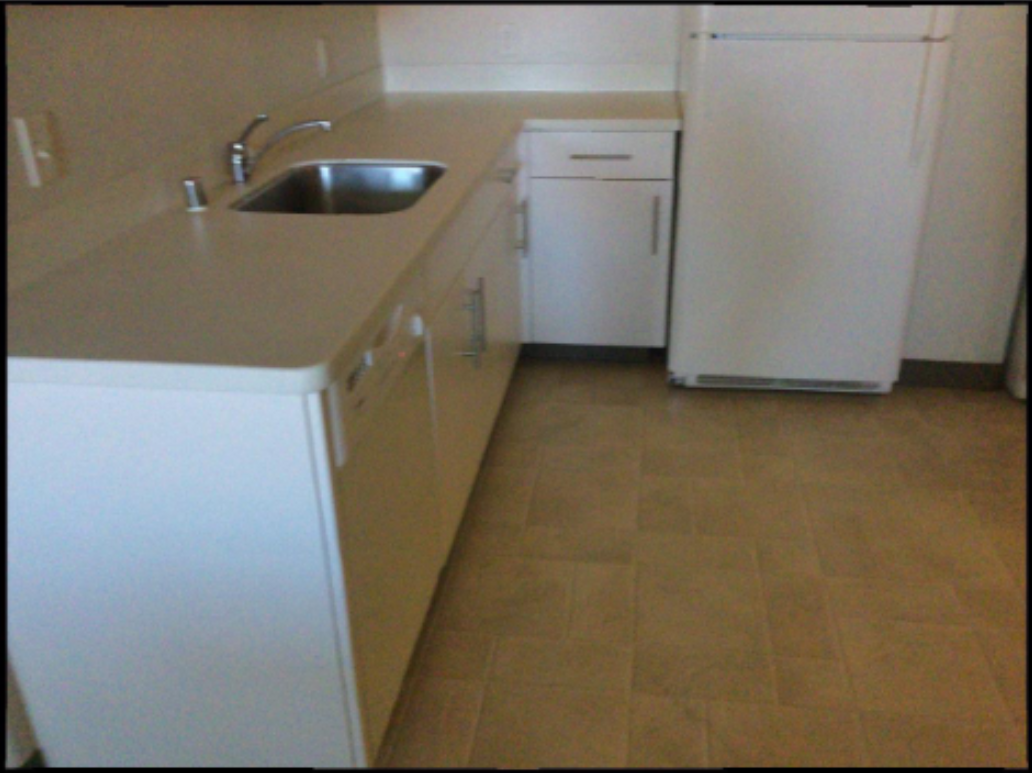 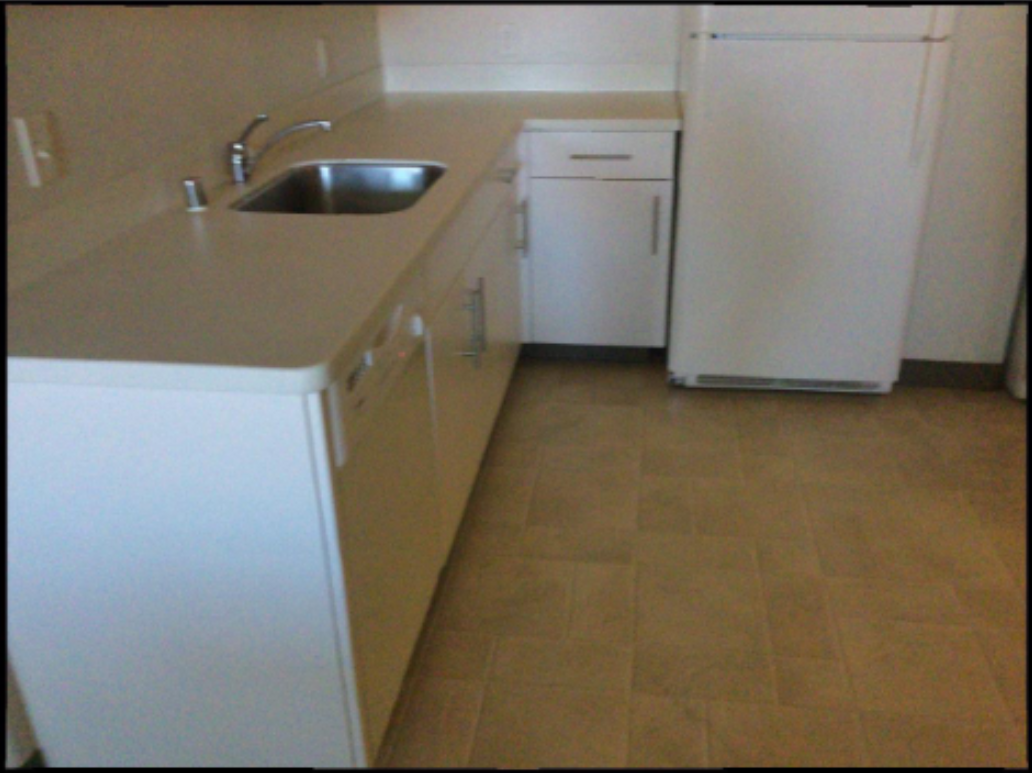 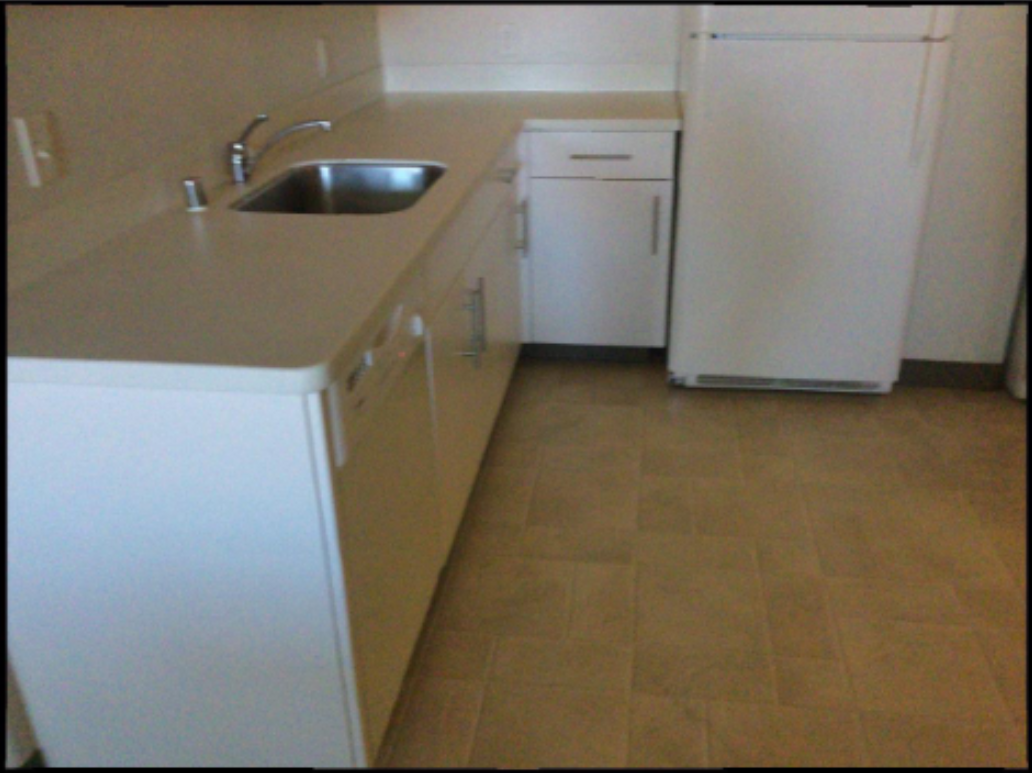 Language understanding
… serve …
Language understanding
… great serve from Djokovic …
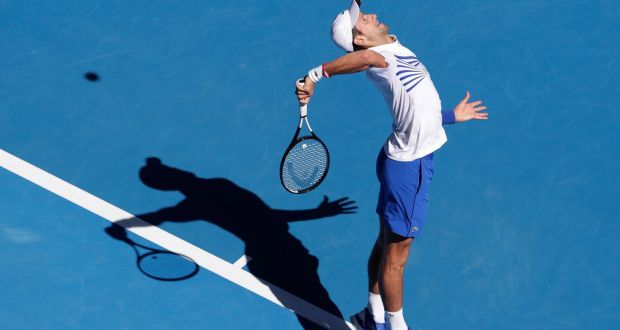 Language understanding
… be right back after I serve these salads …
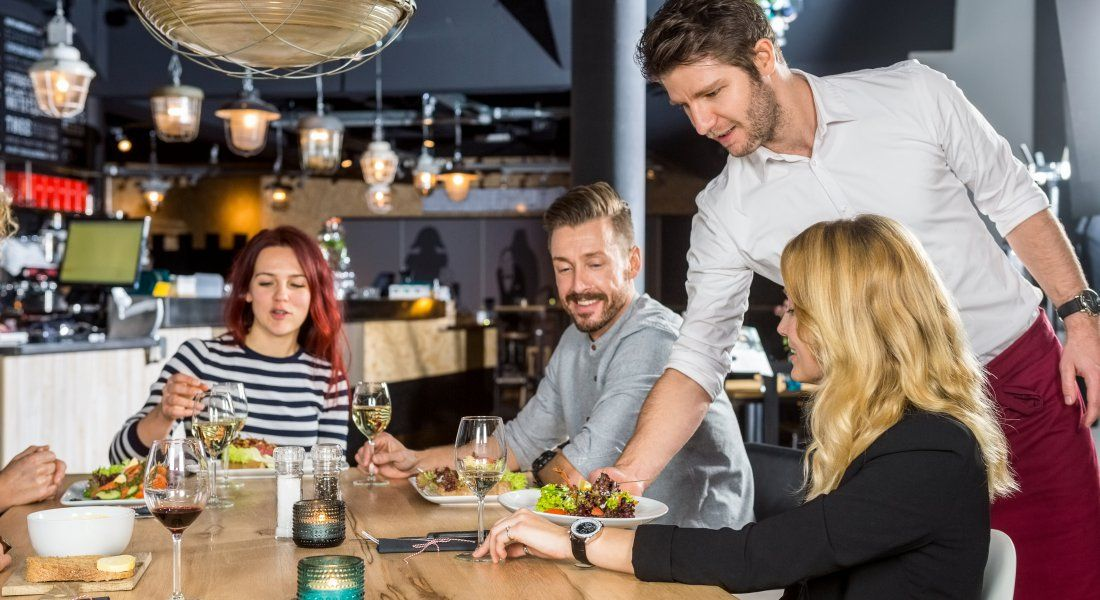 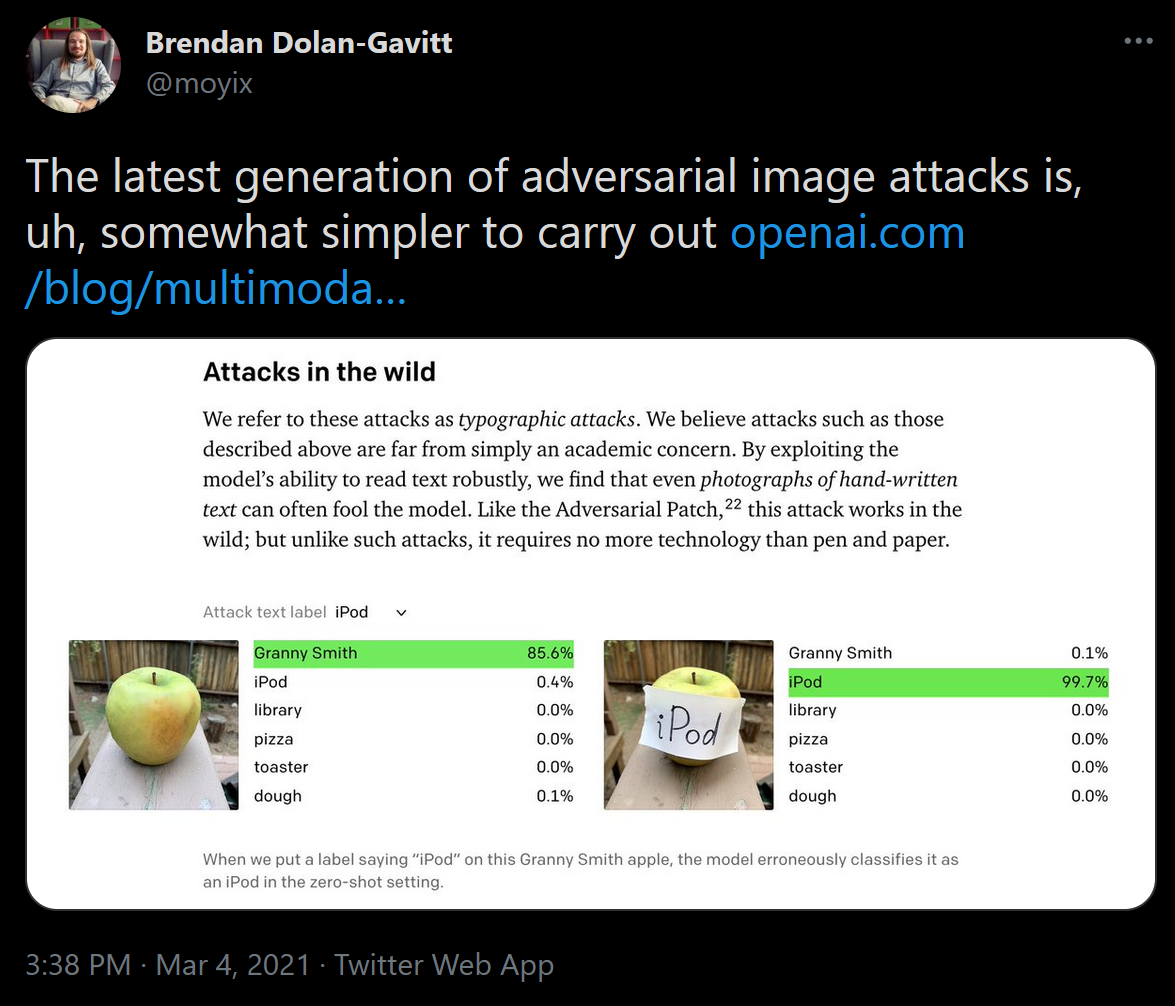 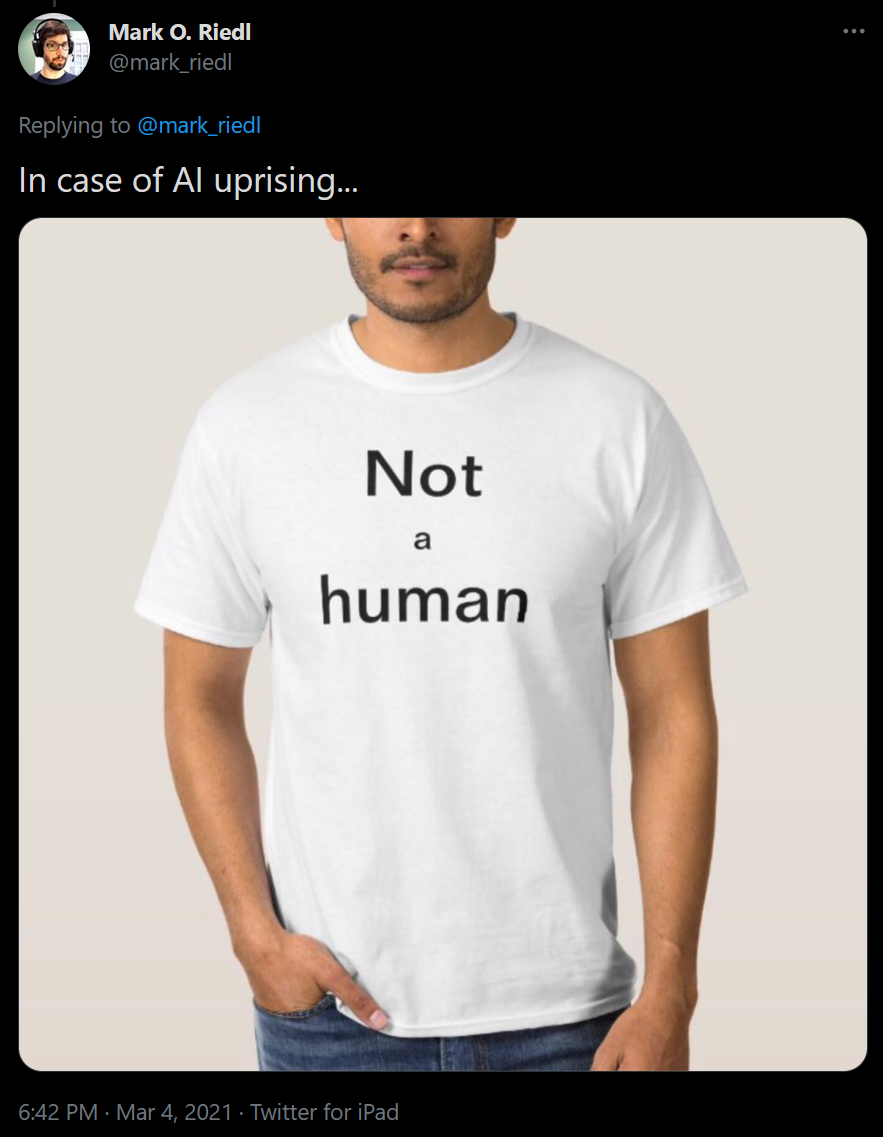 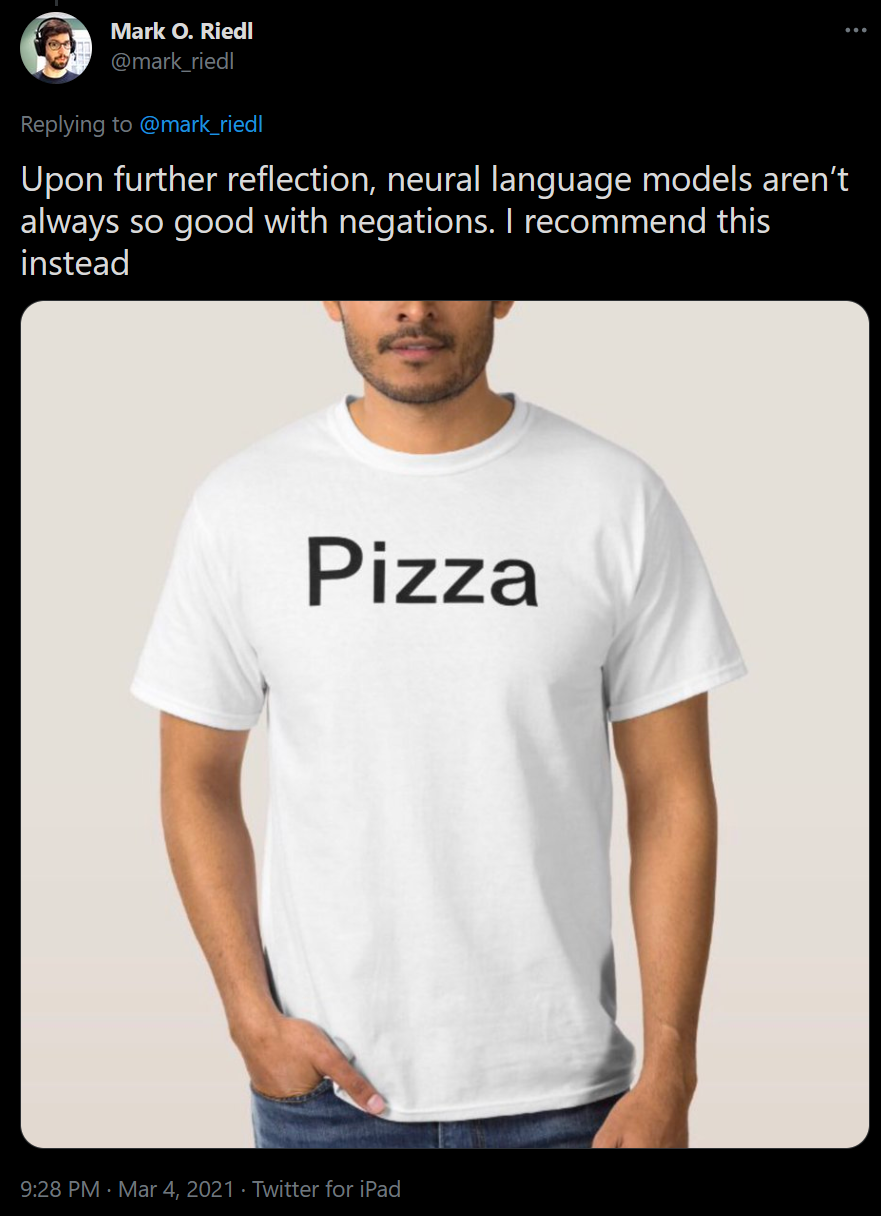 So how do we fix these problems?
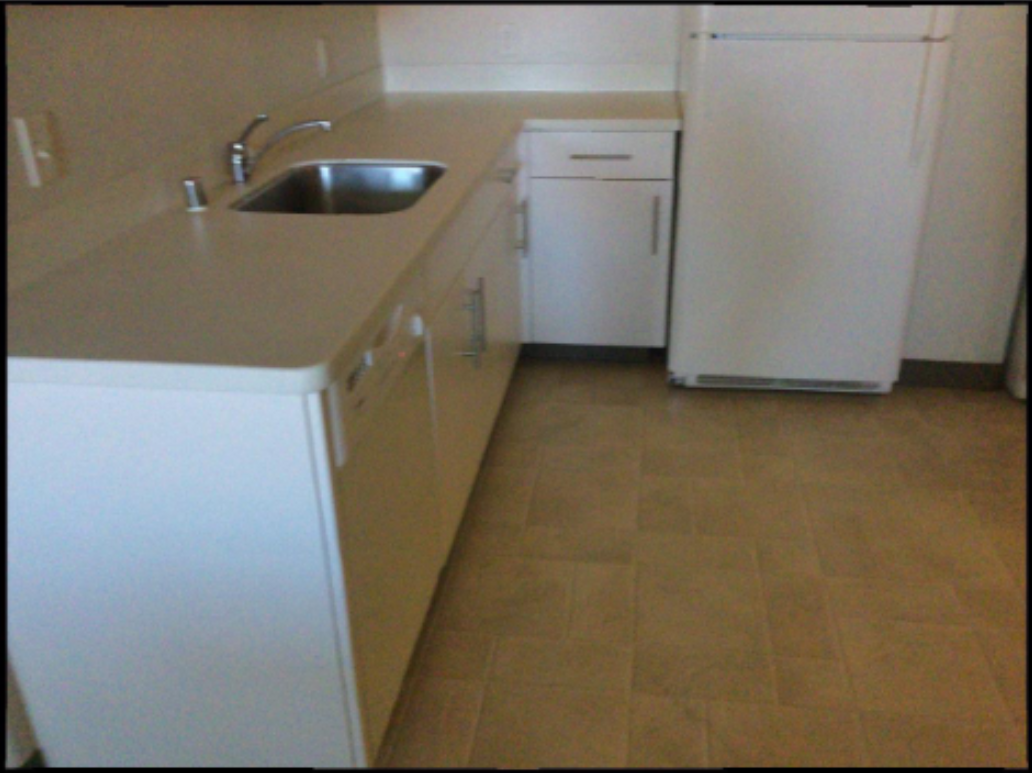 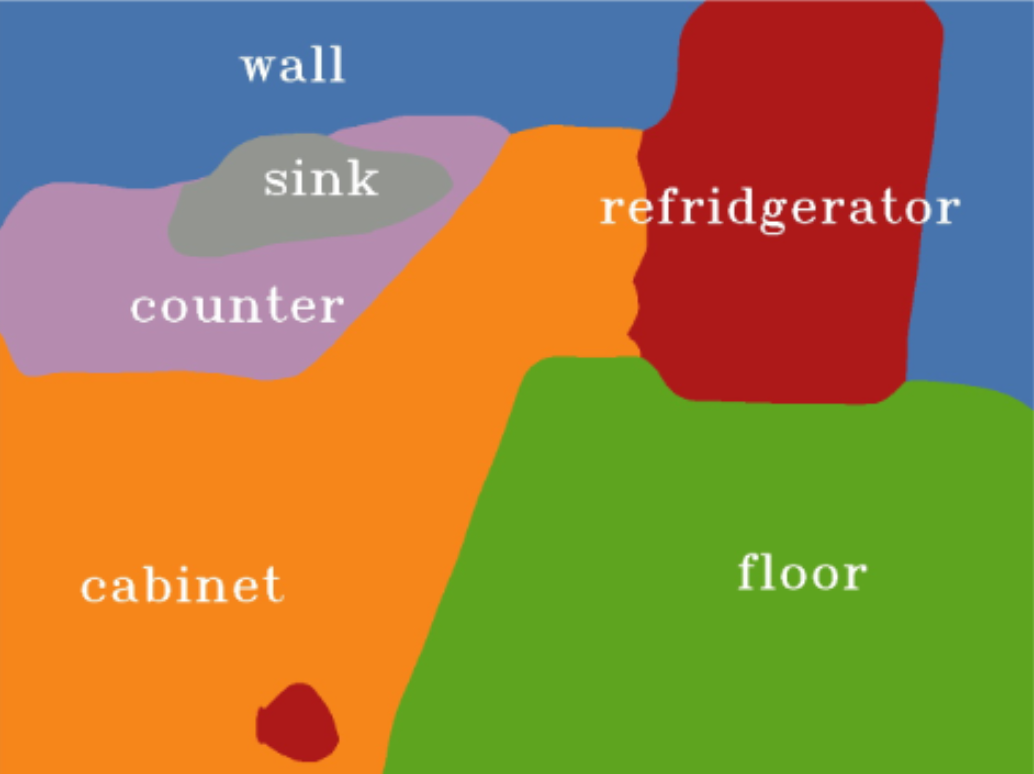 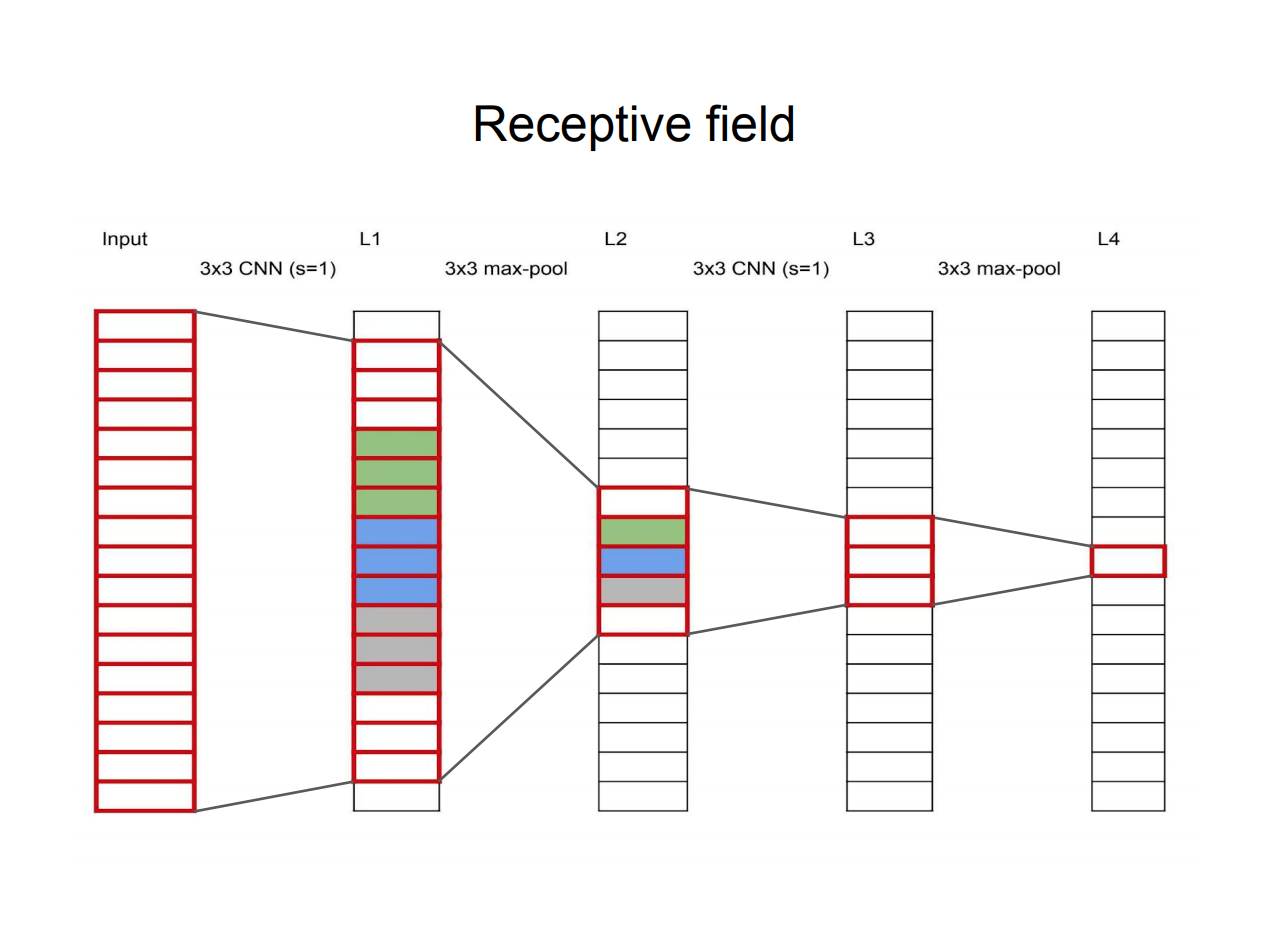 Slide Credit: Frank Dellaert https://dellaert.github.io/19F-4476/resources/receptiveField.pdf
Dilated Convolution
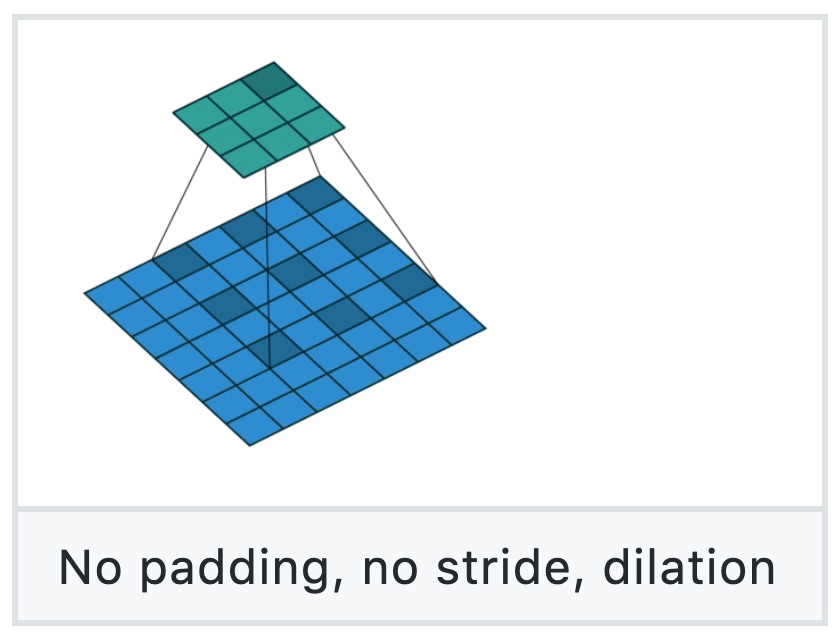 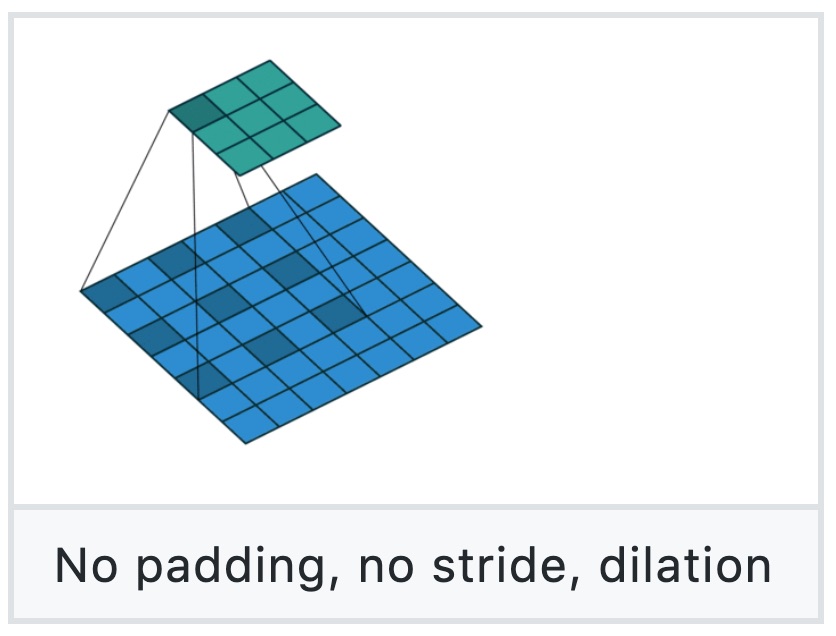 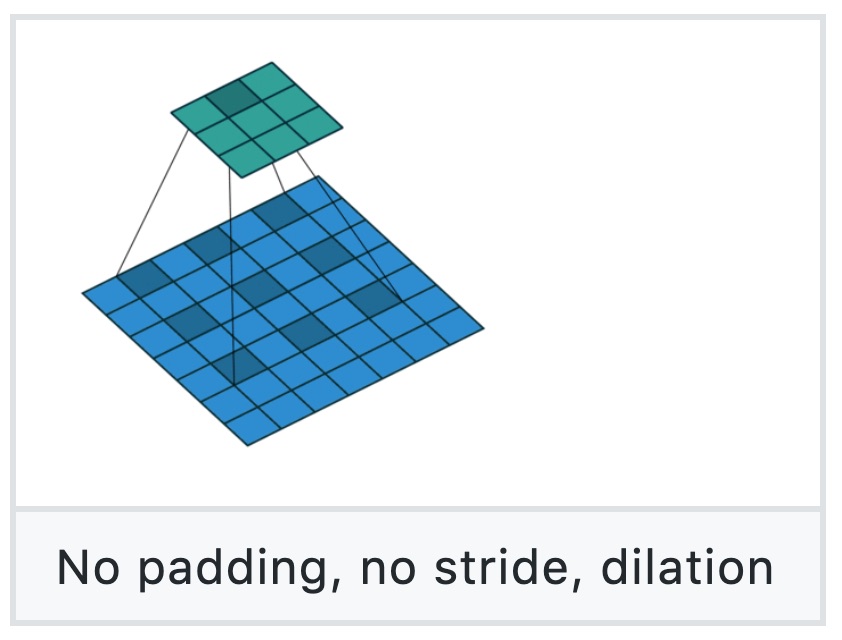 Figure source: https://github.com/vdumoulin/conv_arithmetic
Sequence 2 Sequence models in language
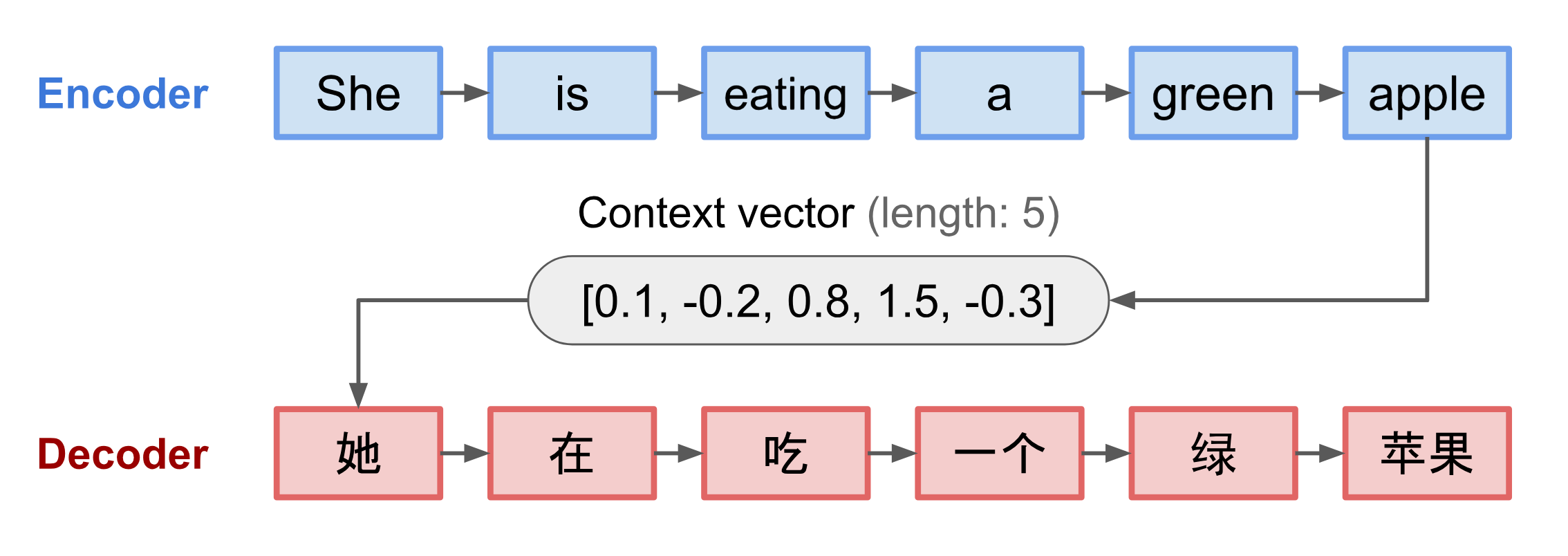 Source: https://lilianweng.github.io/lil-log/2018/06/24/attention-attention.html
Receptive field could also be an issue in 3D
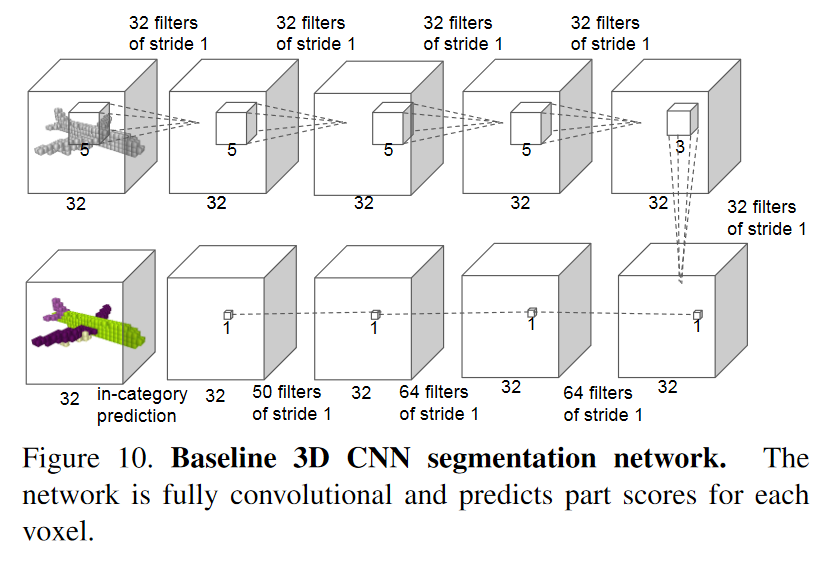 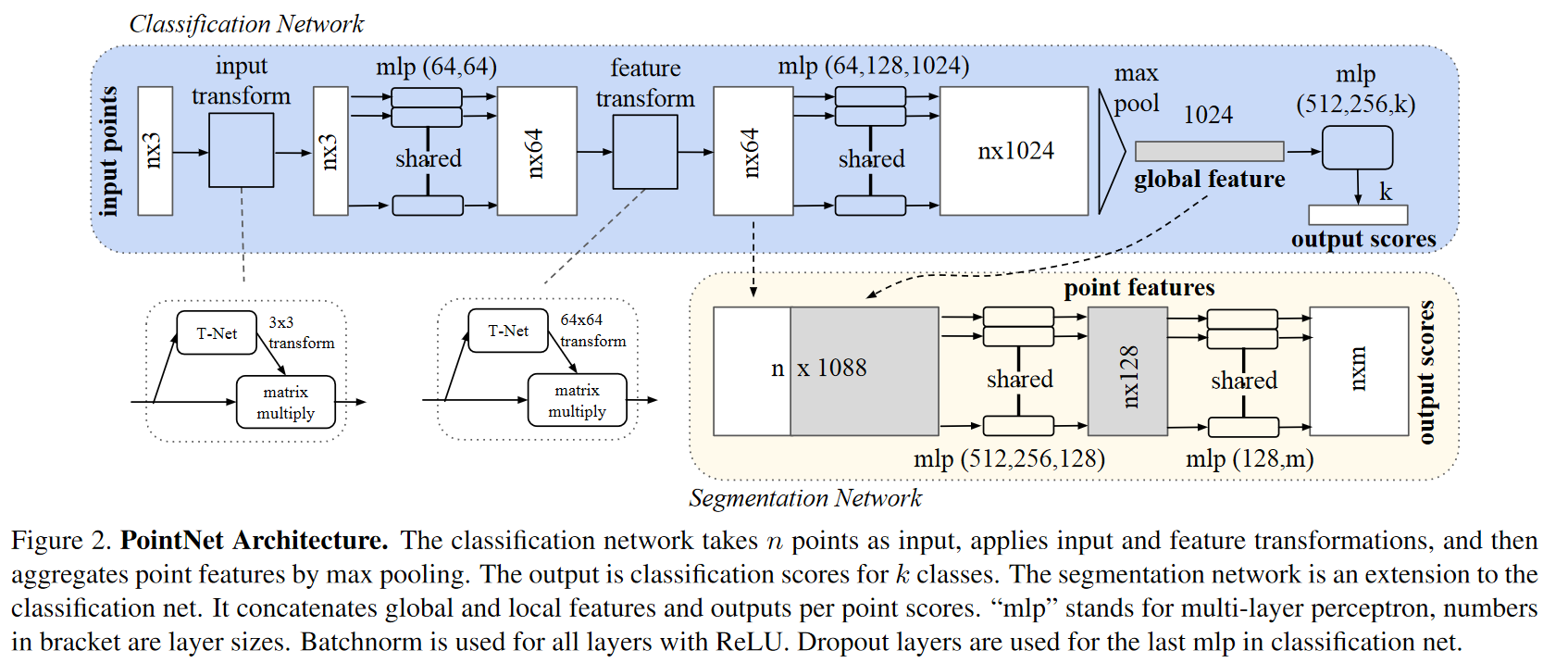 Outline
Context and Receptive Field
Going Beyond Convolutions in…
Text
Point Clouds
Images
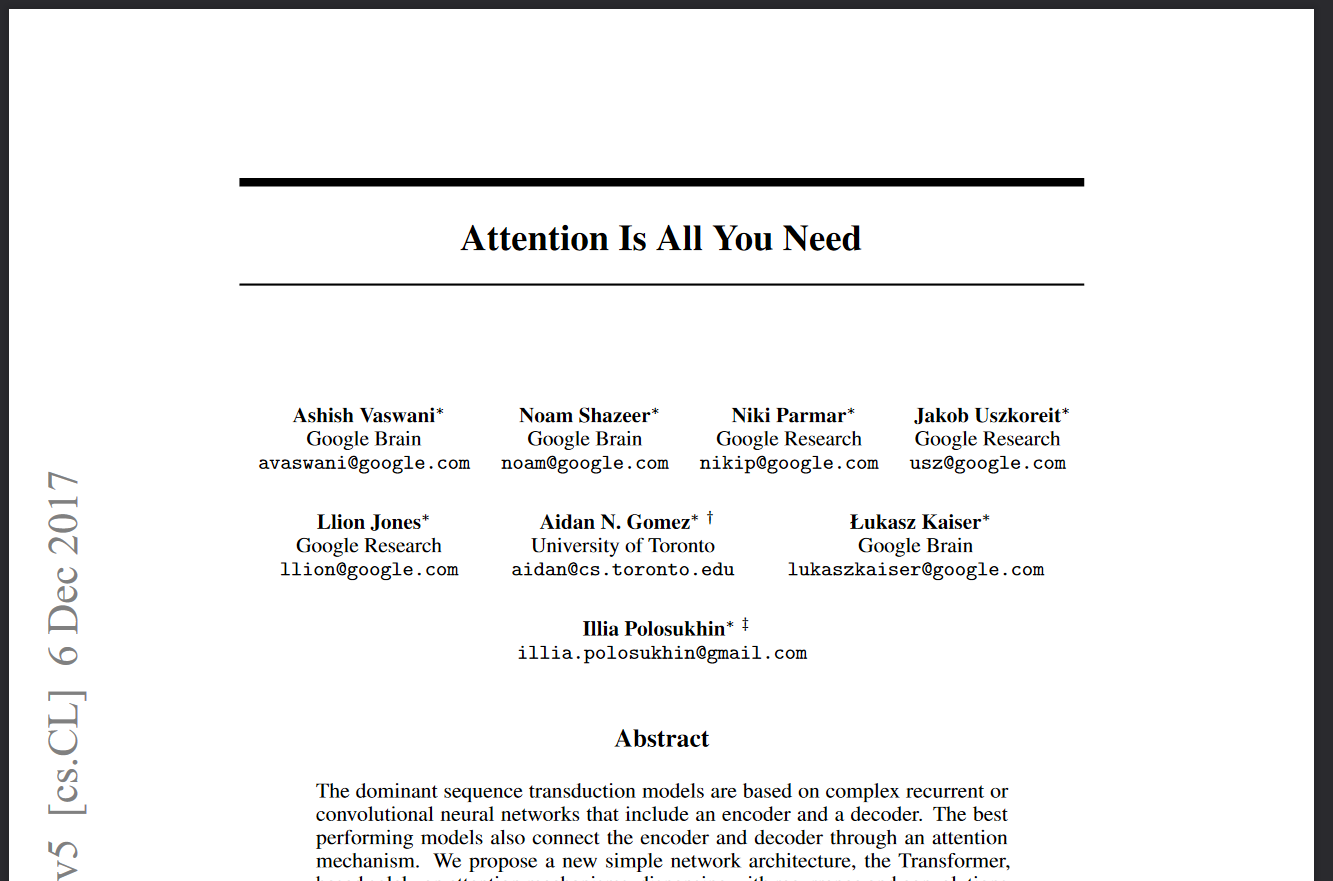 [Speaker Notes: *Bert*, GPT, etc build on this. Introduced “transformer”, as well
40 thousand citations in April 2022]
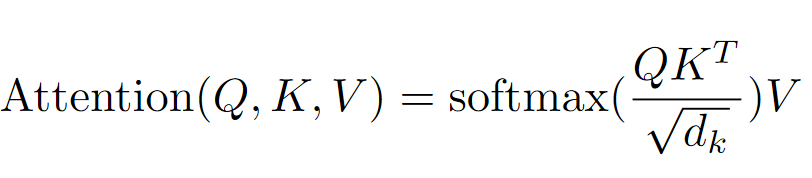 From https://medium.com/lsc-psd/introduction-of-self-attention-layer-in-transformer-fc7bff63f3bc
From https://medium.com/lsc-psd/introduction-of-self-attention-layer-in-transformer-fc7bff63f3bc
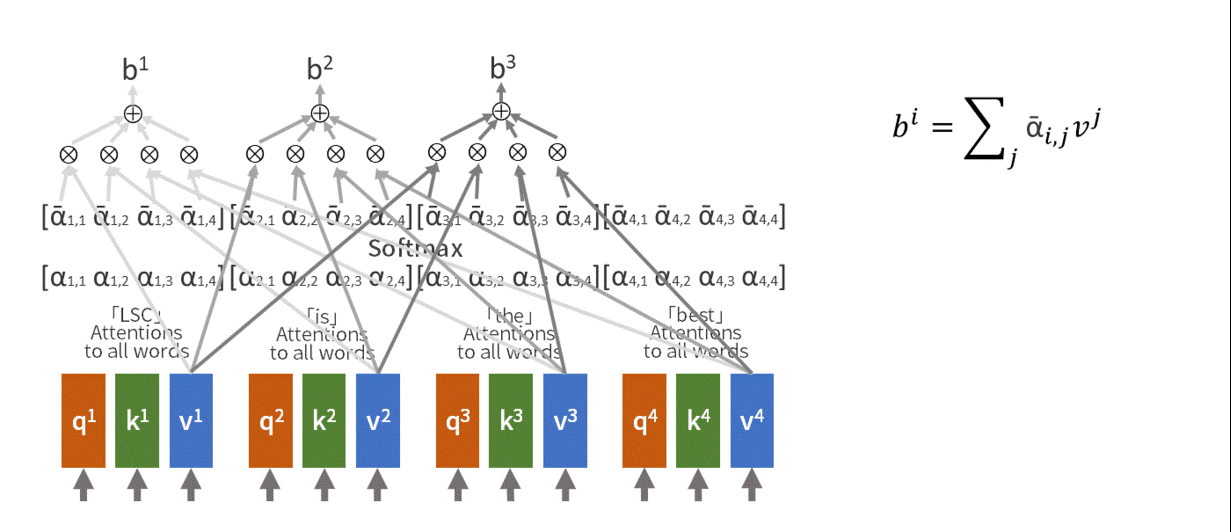 Complexity Comparison
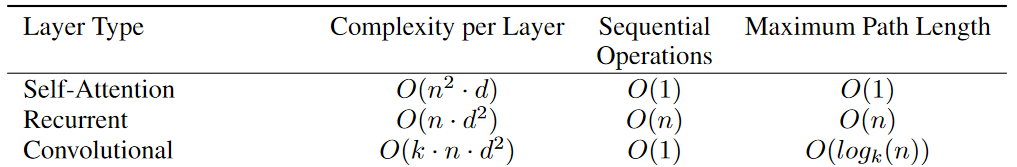 [Speaker Notes: Table 1: Maximum path lengths, per-layer complexity and minimum number of sequential operations for different layer types. N is the sequence length, d is the representation dimension, k is the kernel size of convolutions and r the size of the neighborhood in restricted self-attention.]
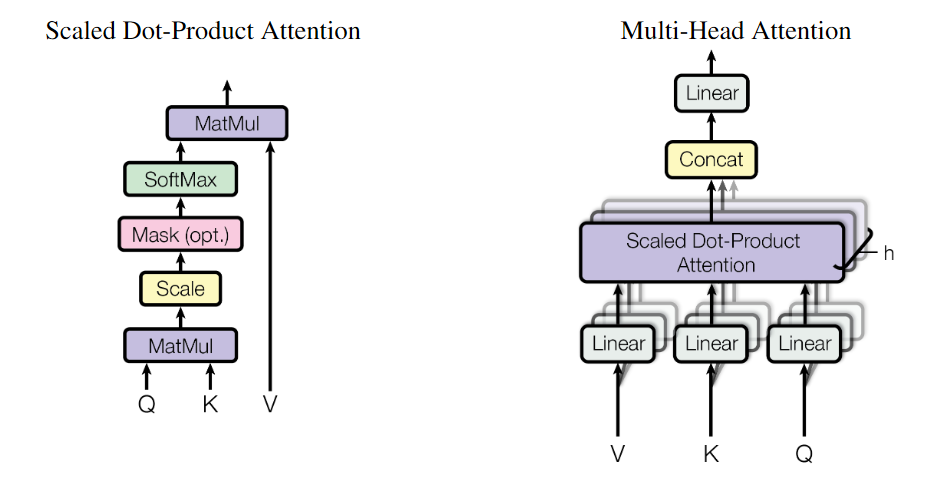 Transformer Architecture
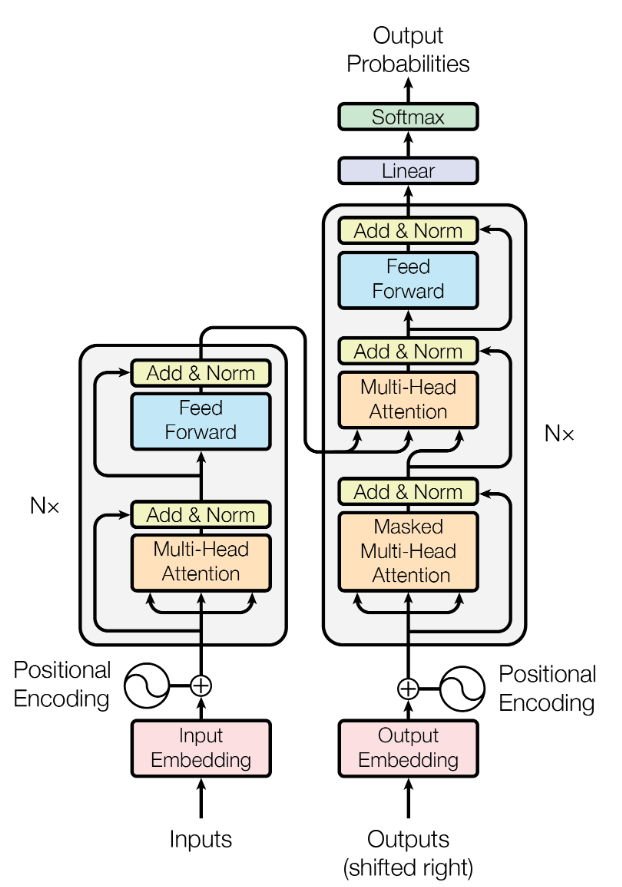 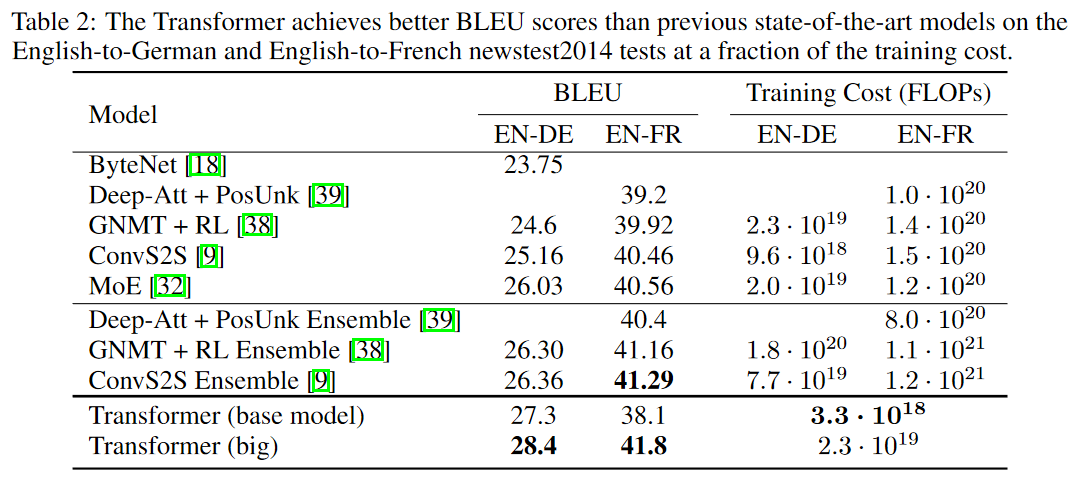 [Speaker Notes: GPT and Bert build on these ideas]
Outline
Context and Receptive Field
Going Beyond Convolutions in…
Text
Point Clouds
Images
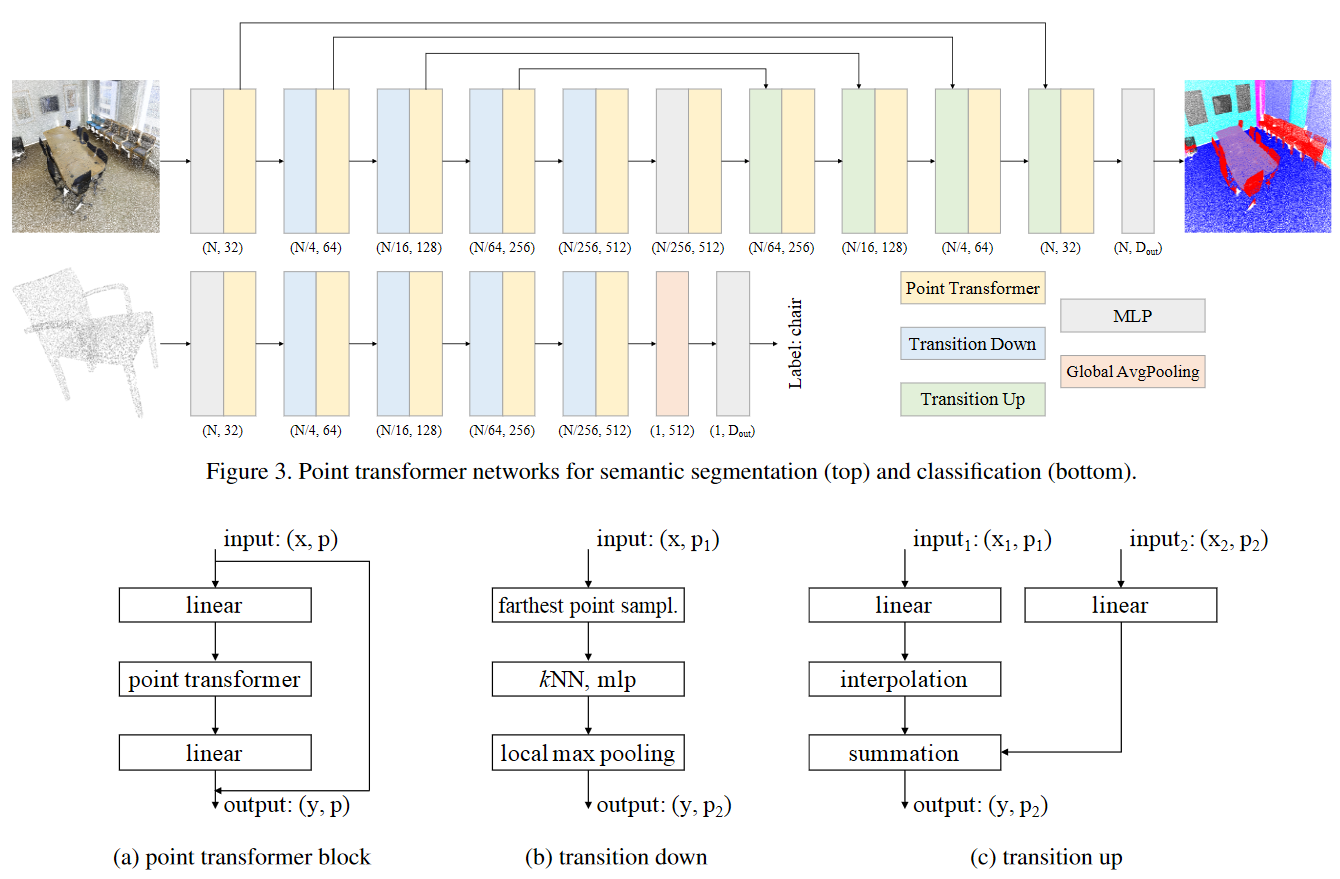 Point Transformer. Hengshuang Zhao, Li Jiang, Jiaya Jia, Philip Torr, Vladlen Koltun
[Speaker Notes: Coarse to fine]
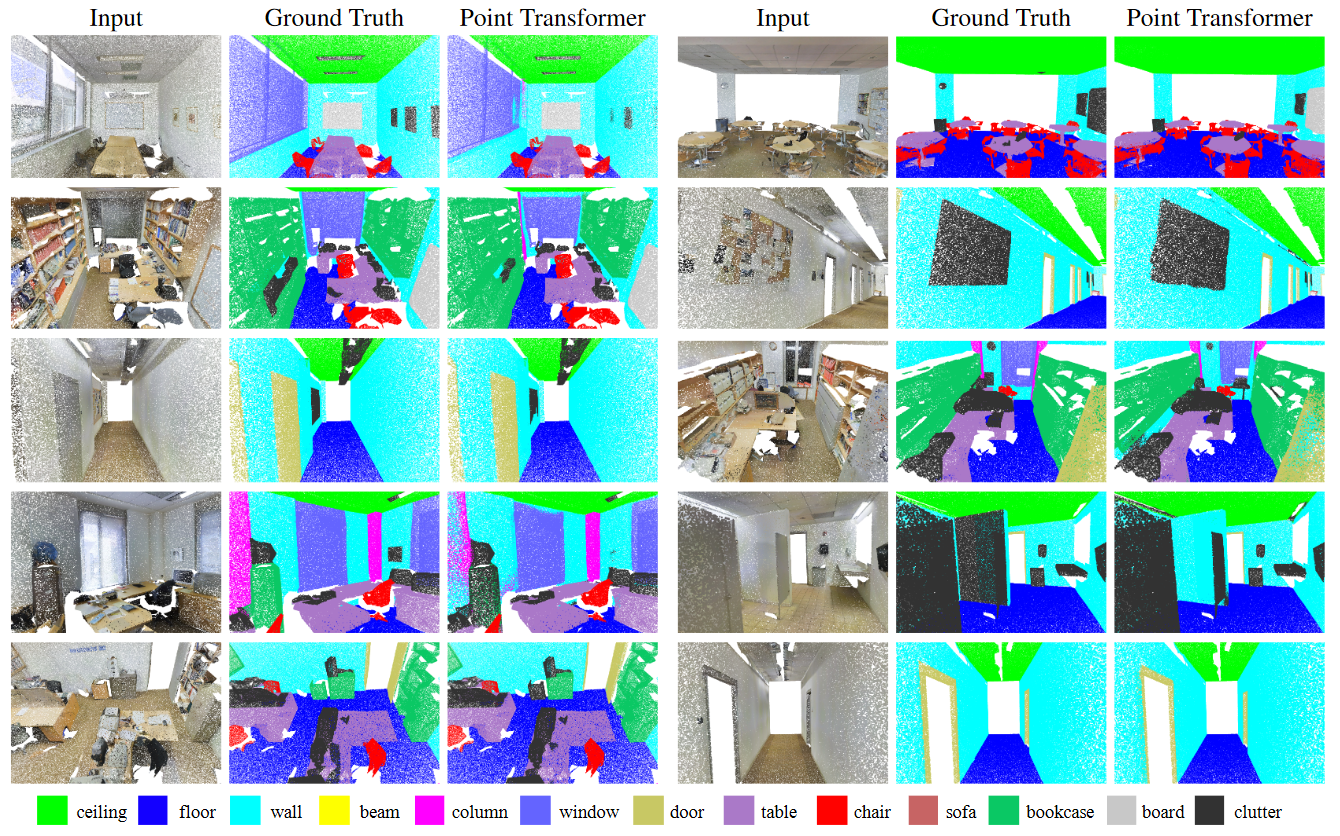 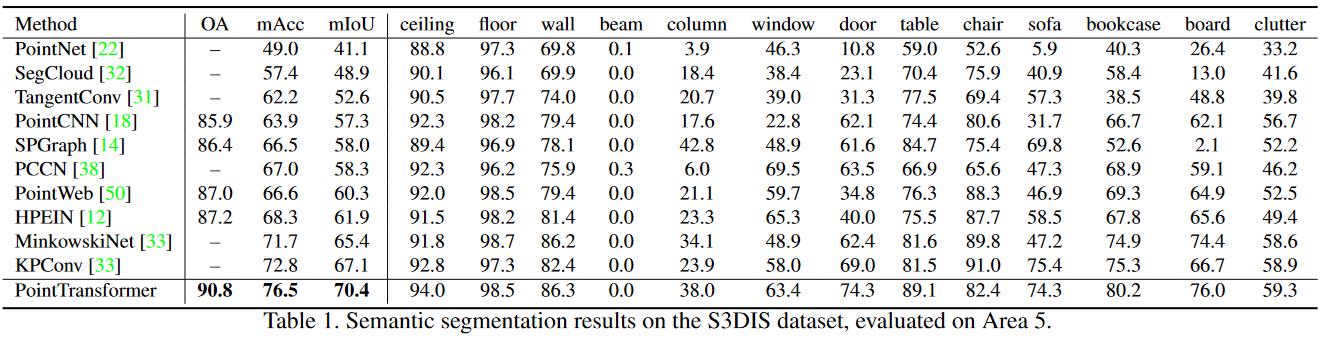 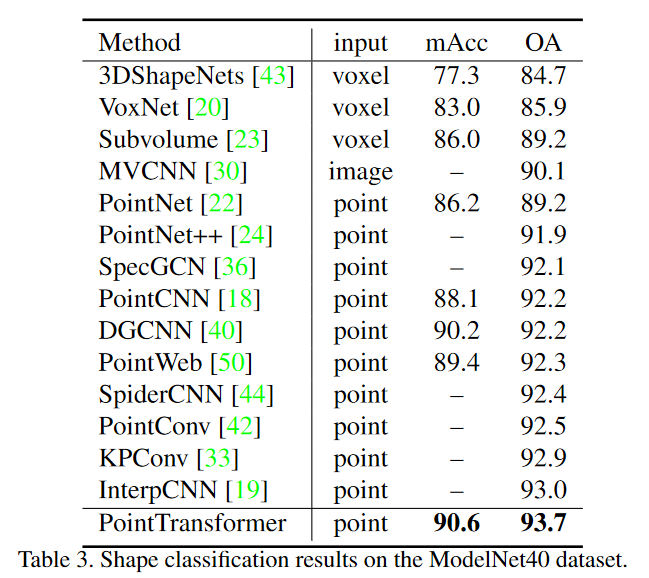 https://paperswithcode.com/sota/3d-point-cloud-classification-on-modelnet40
[Speaker Notes: Not actually state of the art any more. And never was by a big margin. A surprisingly simple baseline can beat it https://openreview.net/pdf?id=XwATtbX3oCz]
Outline
Context and Receptive Field
Going Beyond Convolutions in…
Text
Point Clouds
Images
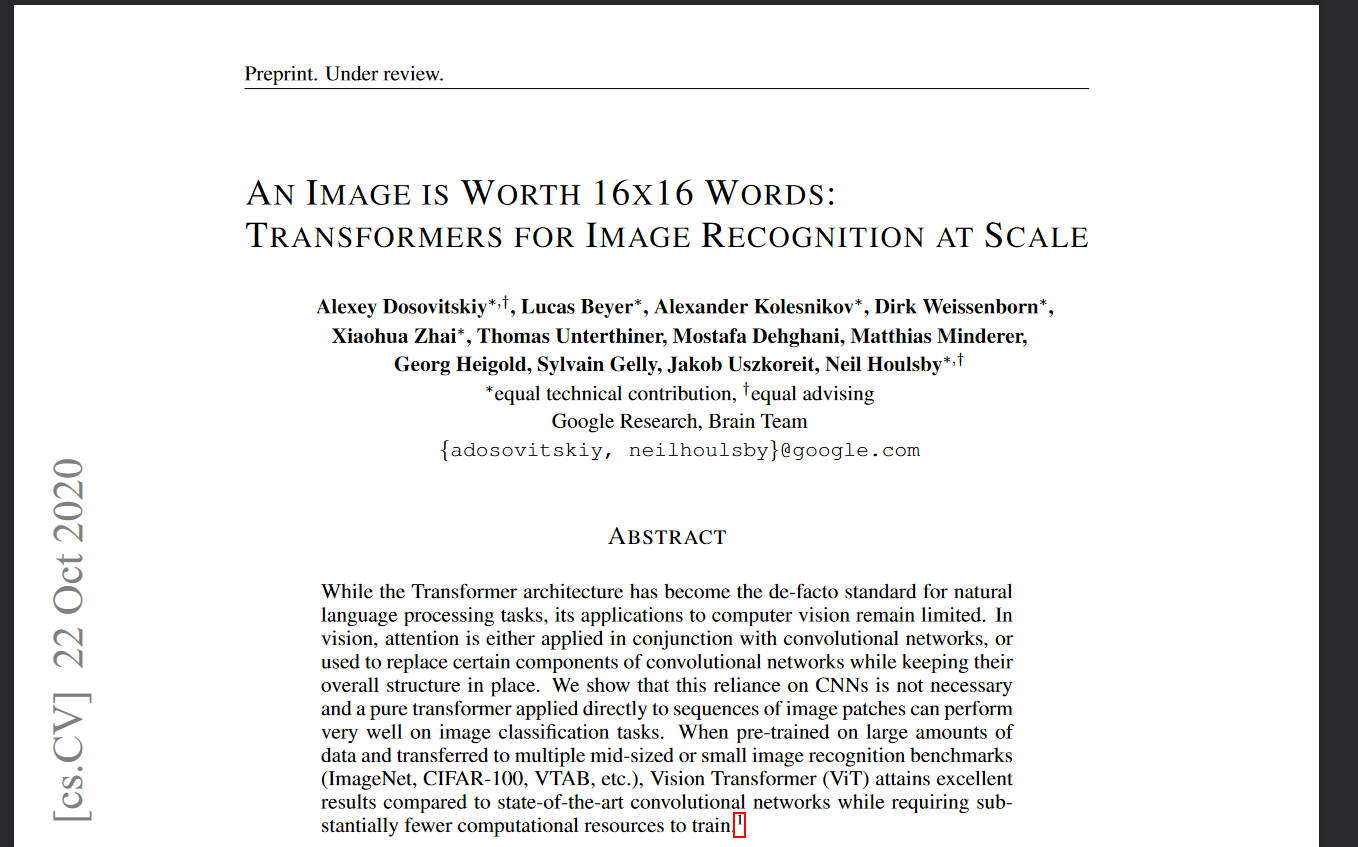 [Speaker Notes: 3500 citations as of April 2022. Called “ViT” commonly.]
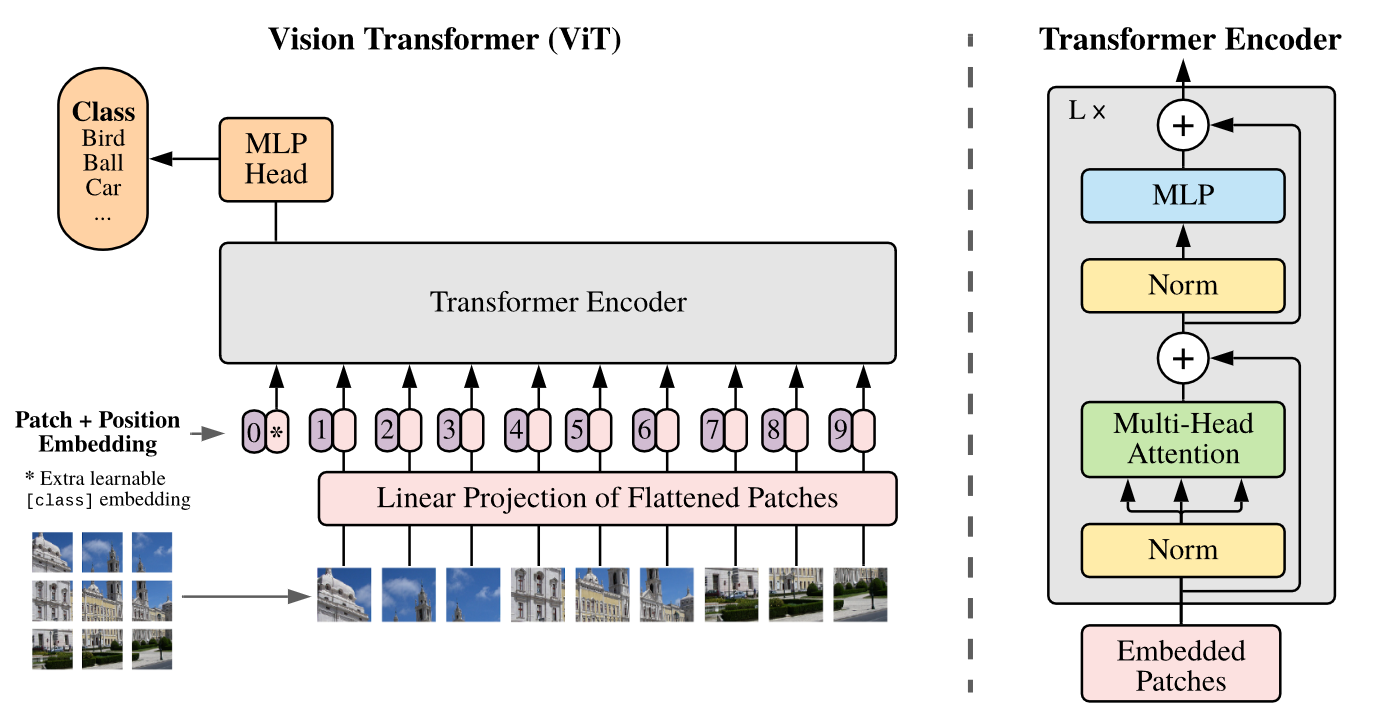 Supervised training on 300M labeled images
[Speaker Notes: Model overview. We split an image into fixed-size patches, linearly embed each of them, add position embeddings, and feed the resulting sequence of vectors to a standard Transformer encoder. In order to perform classification, we use the standard approach of adding an extra learnable “classification token” to the sequence. The illustration of the Transformer encoder was inspired by Vaswani et al. (2017)]
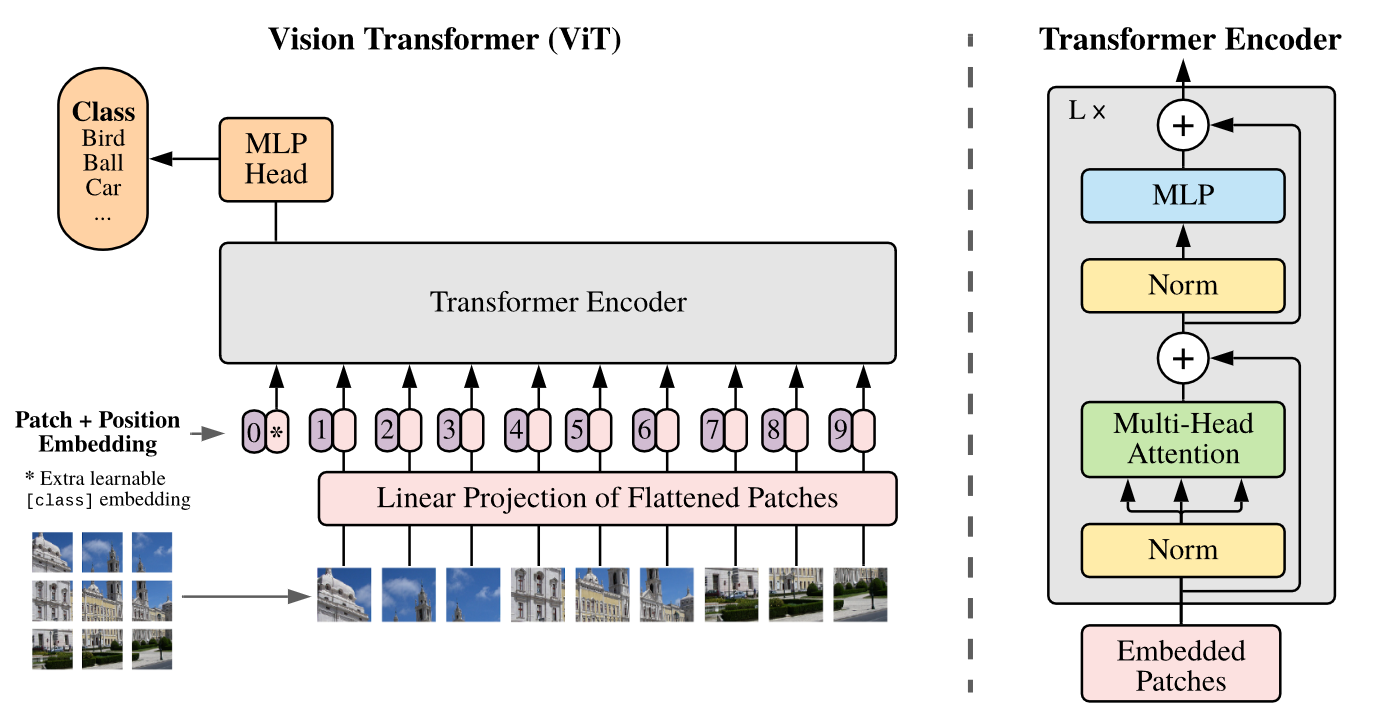 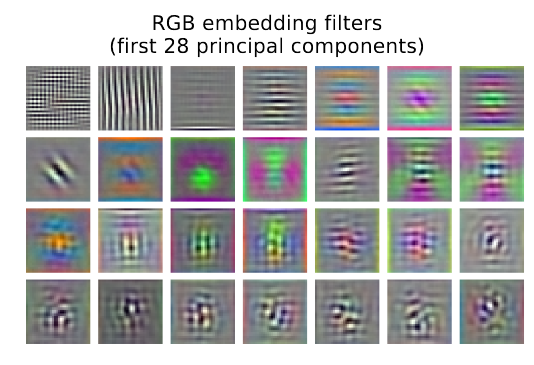 [Speaker Notes: Model overview. We split an image into fixed-size patches, linearly embed each of them, add position embeddings, and feed the resulting sequence of vectors to a standard Transformer encoder. In order to perform classification, we use the standard approach of adding an extra learnable “classification token” to the sequence. The illustration of the Transformer encoder was inspired by Vaswani et al. (2017)]
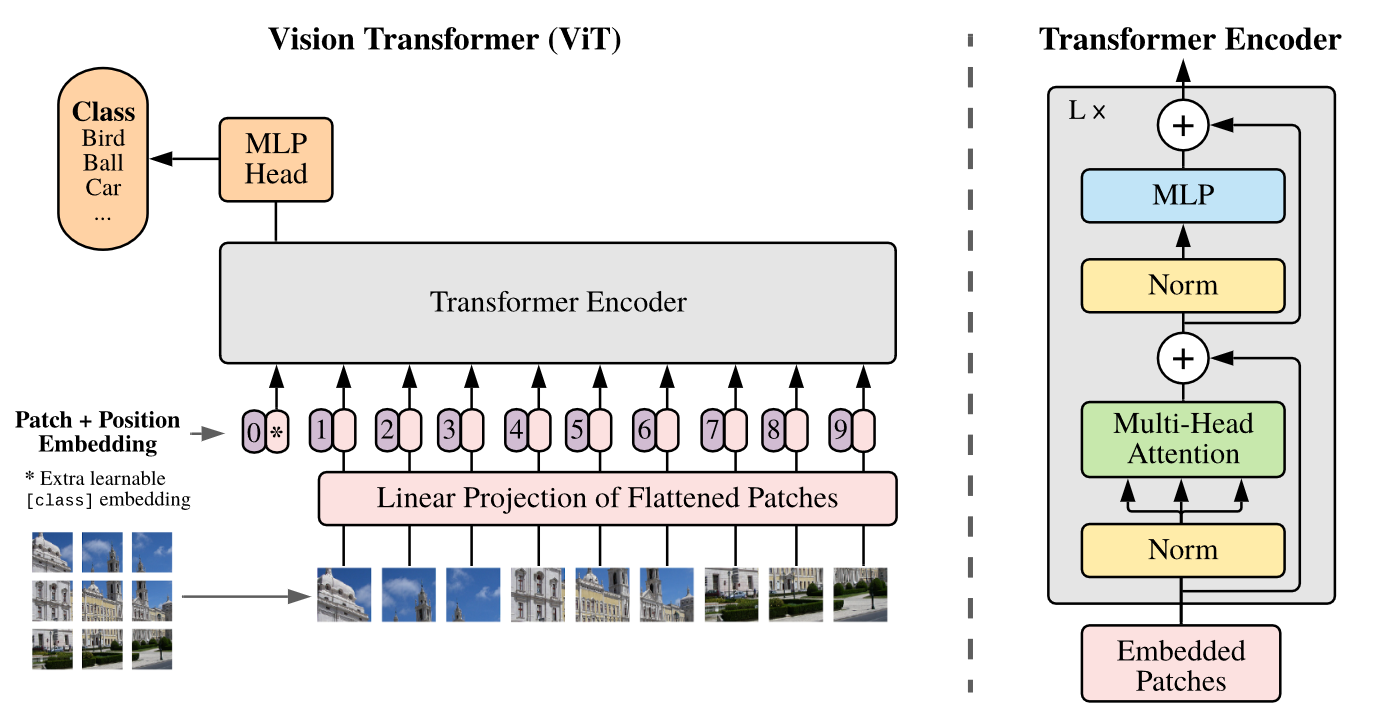 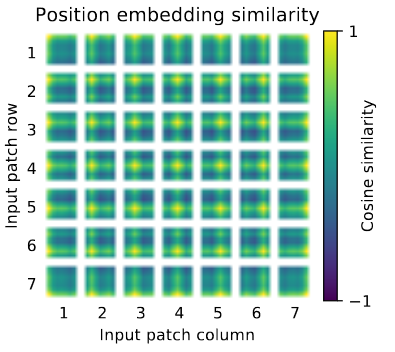 [Speaker Notes: Model overview. We split an image into fixed-size patches, linearly embed each of them, add position embeddings, and feed the resulting sequence of vectors to a standard Transformer encoder. In order to perform classification, we use the standard approach of adding an extra learnable “classification token” to the sequence. The illustration of the Transformer encoder was inspired by Vaswani et al. (2017)]
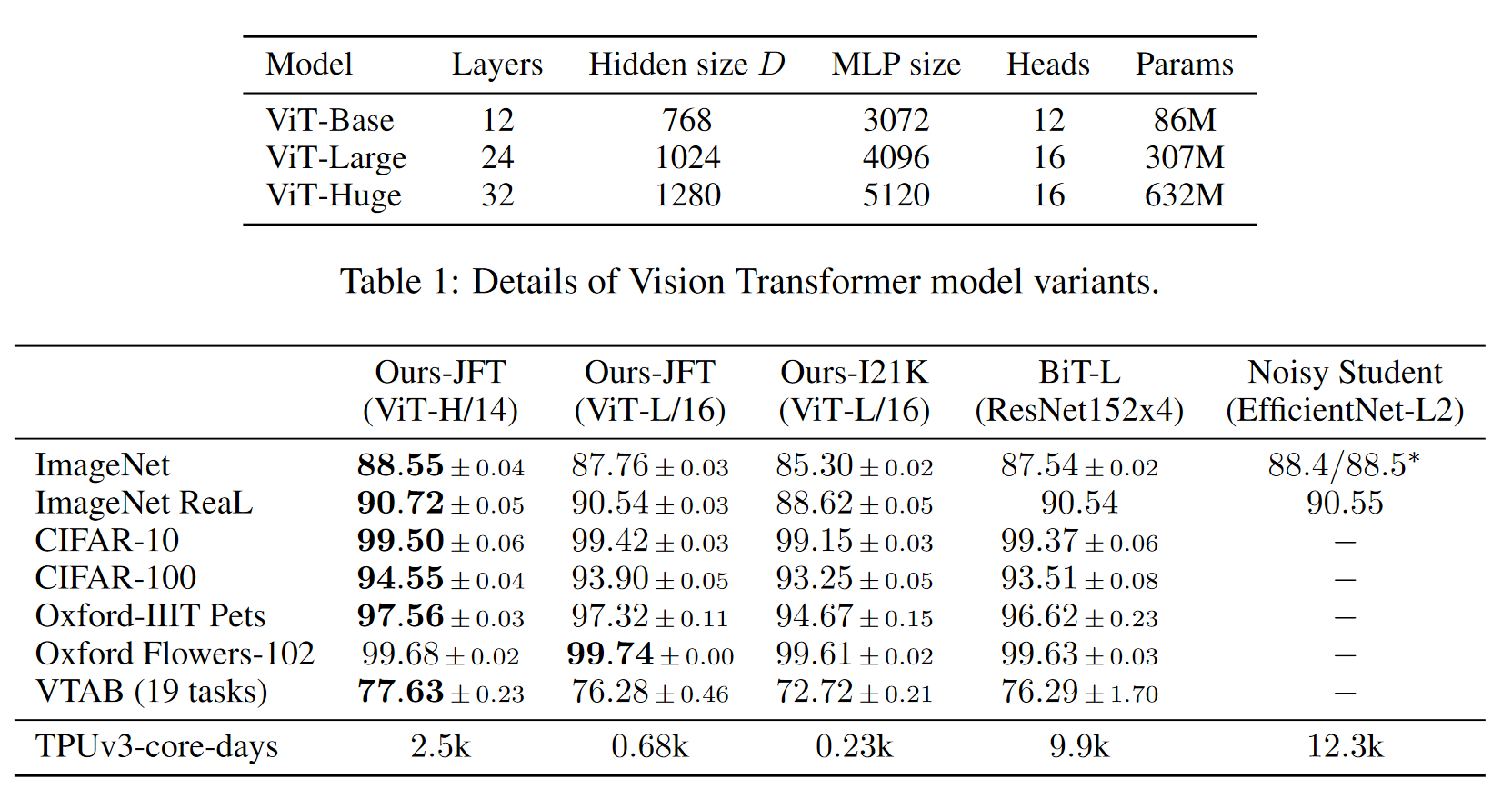 [Speaker Notes: Comparison with state of the art on popular image classification benchmarks. We re-
port mean and standard deviation of the accuracies, averaged over three fine-tuning runs. Vision
Transformer models pre-trained on the JFT-300M dataset outperform ResNet-based baselines on all
datasets, while taking substantially less computational resources to pre-train. ViT pre-trained on the
smaller public ImageNet-21k dataset performs well too. ∗Slightly improved 88.5% result reported
in Touvron et al. (2020).]
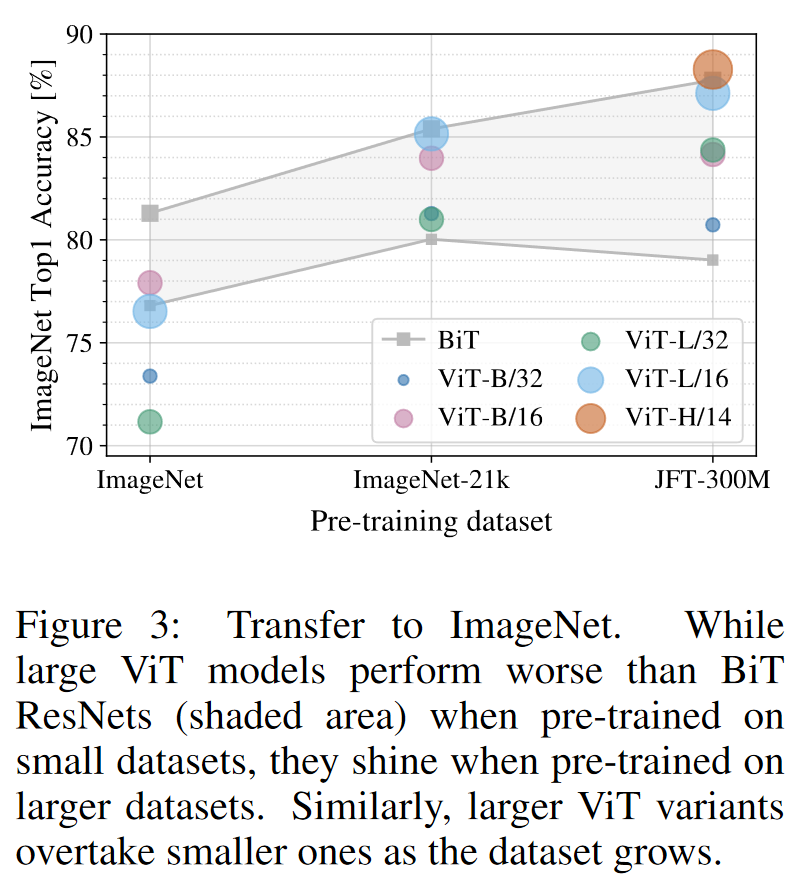 When trained on mid-sized datasets such as ImageNet, such models yield modest accuracies of a few percentage points below ResNets of comparable size. This seemingly discouraging outcome maybe expected: Transformers lack some of the inductive biases inherent to CNNs, such as translation equivariance and locality, and therefore do not generalize well when trained on insufficient amounts of data.

However, the picture changes if the models are trained on larger datasets (14M-300M images). We find that large scale training trumps inductive bias.


Dosovitskiy et al.
https://paperswithcode.com/sota/image-classification-on-imagenet
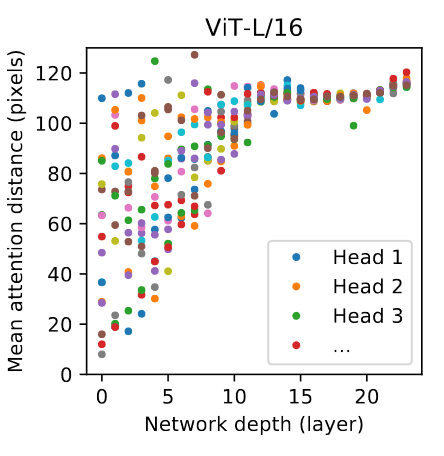 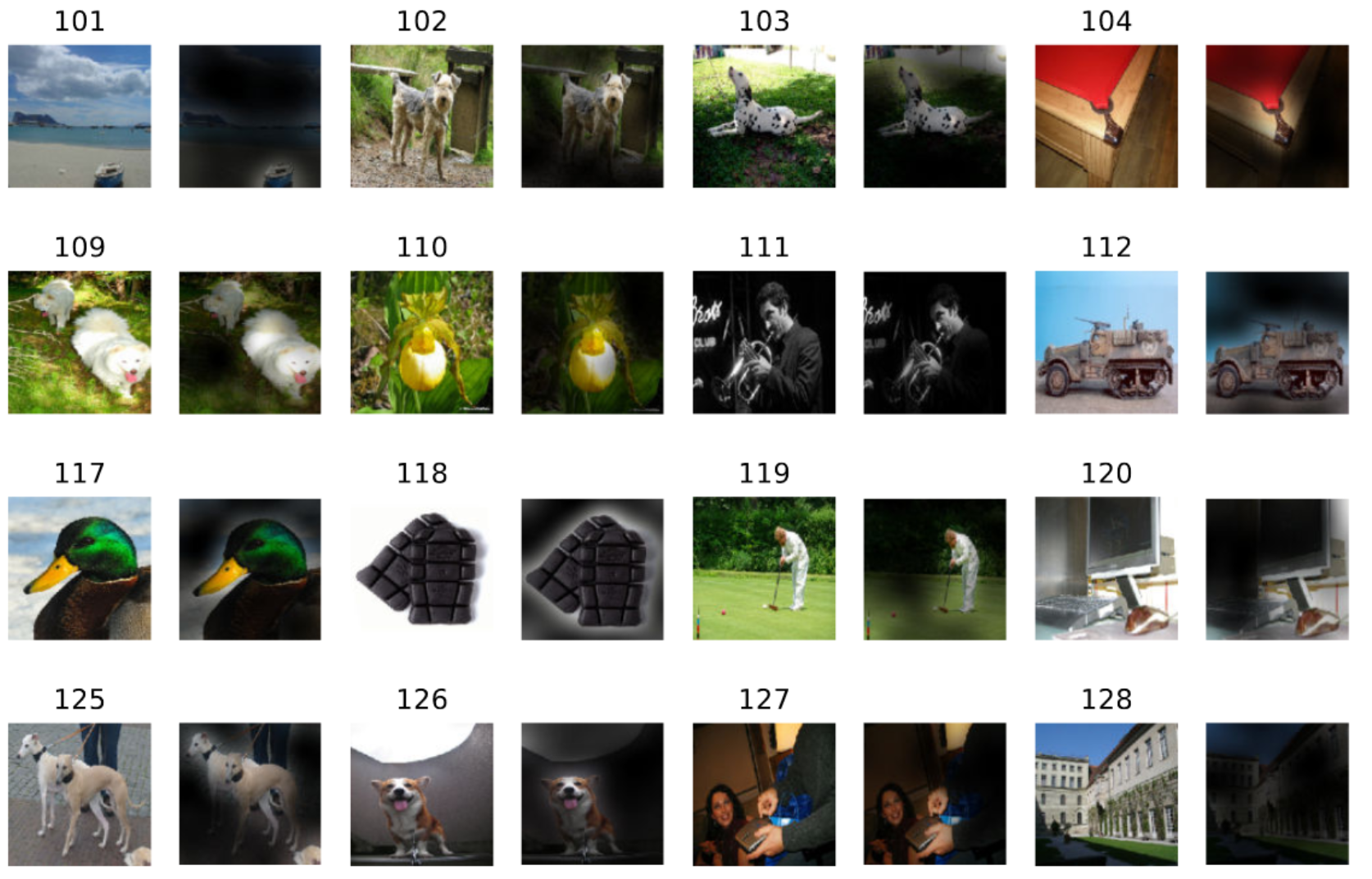 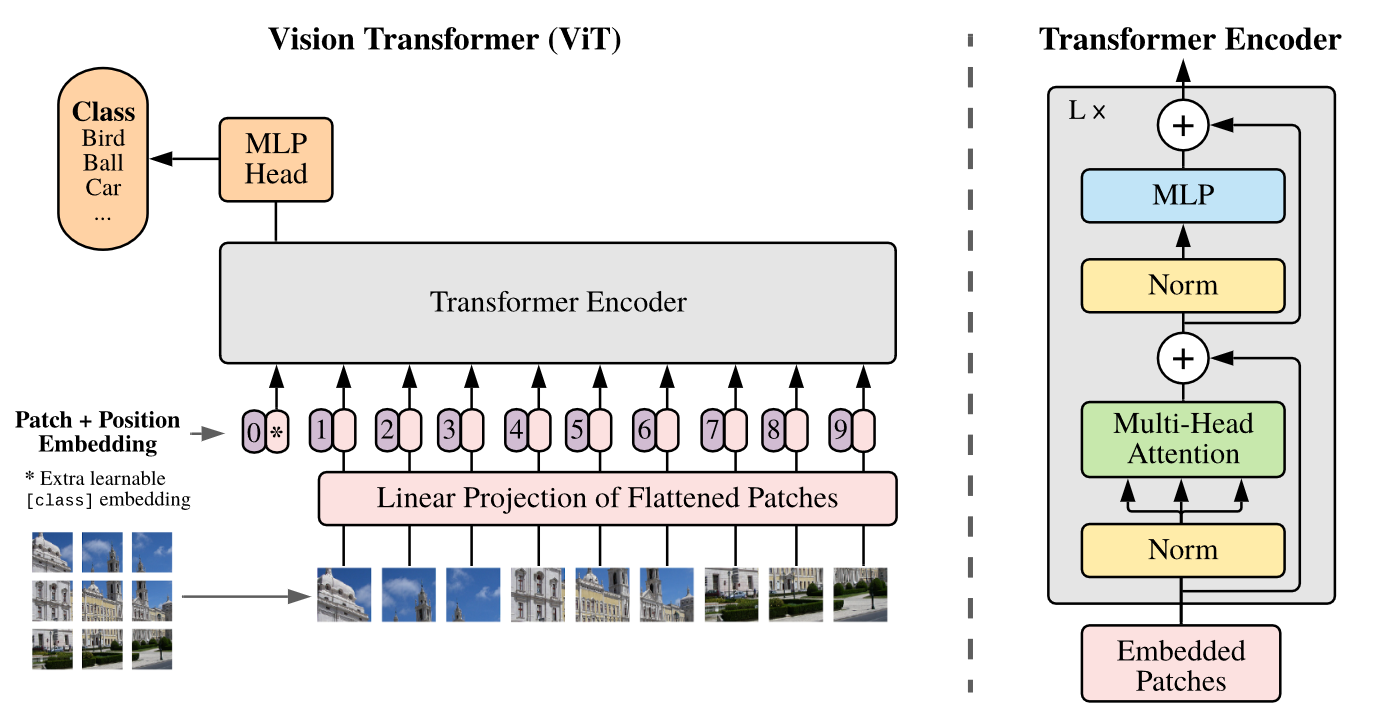 This can’t be ideal, right?
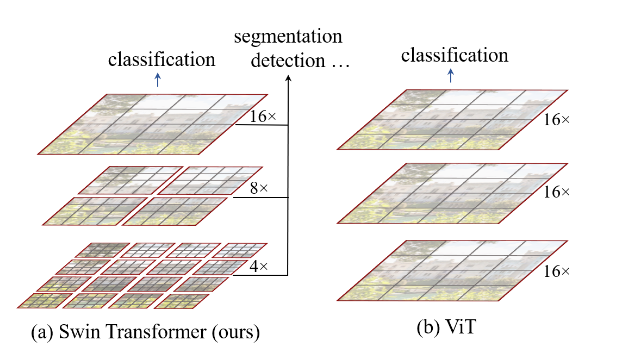 Swin Transformer: Hierarchical Vision Transformer using Shifted Windows
Ze Liu, Yutong Lin, Yue Cao, Han Hu, Yixuan Wei, Zheng Zhang, Stephen Lin, Baining Guo
[Speaker Notes: August 2021, 1163 citations]
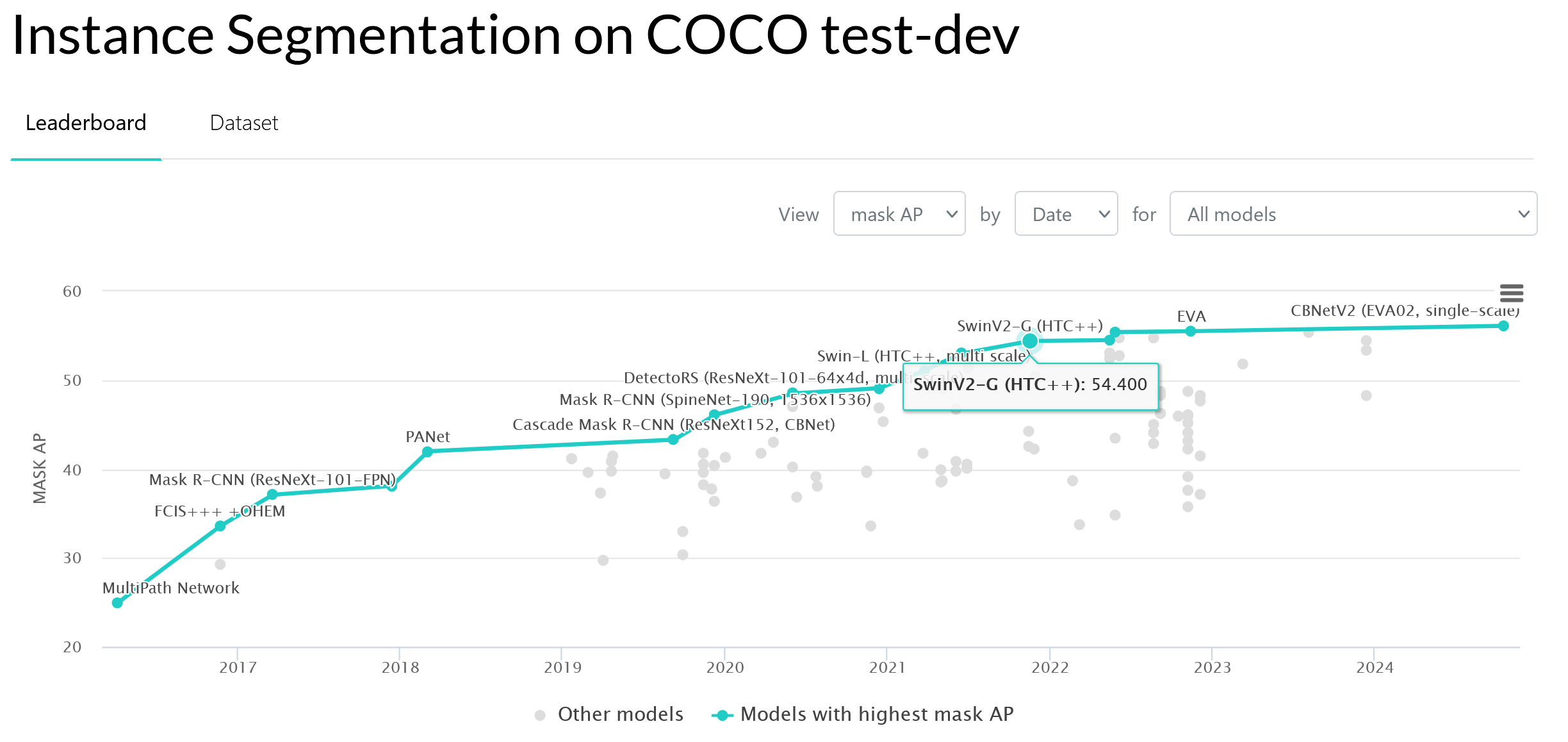 https://paperswithcode.com/sota/instance-segmentation-on-coco
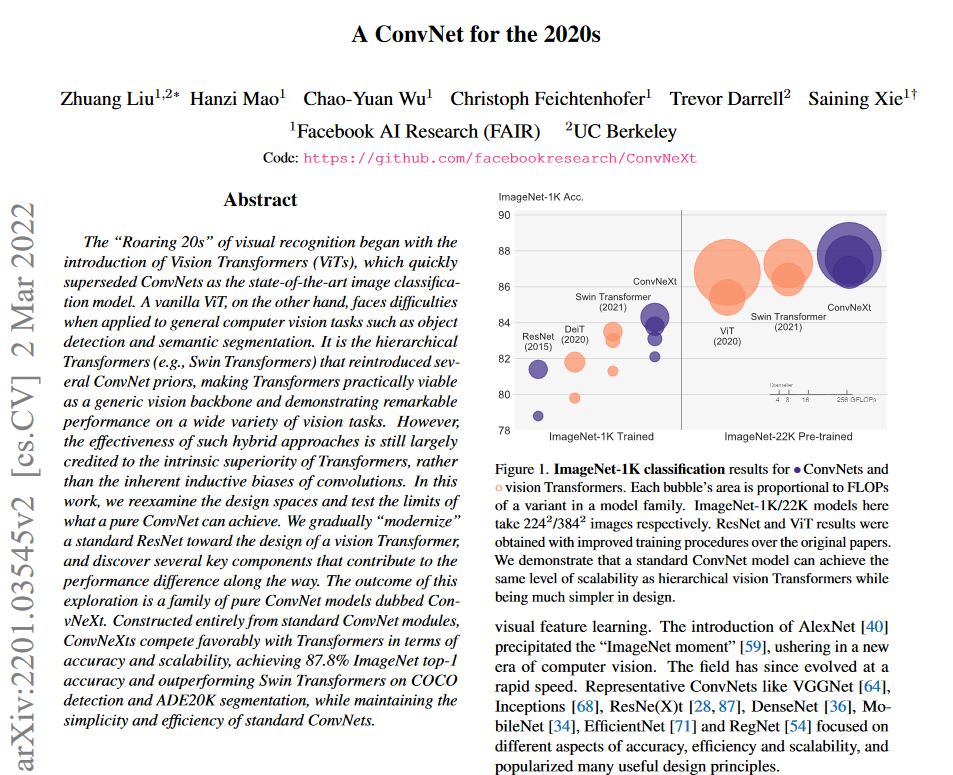 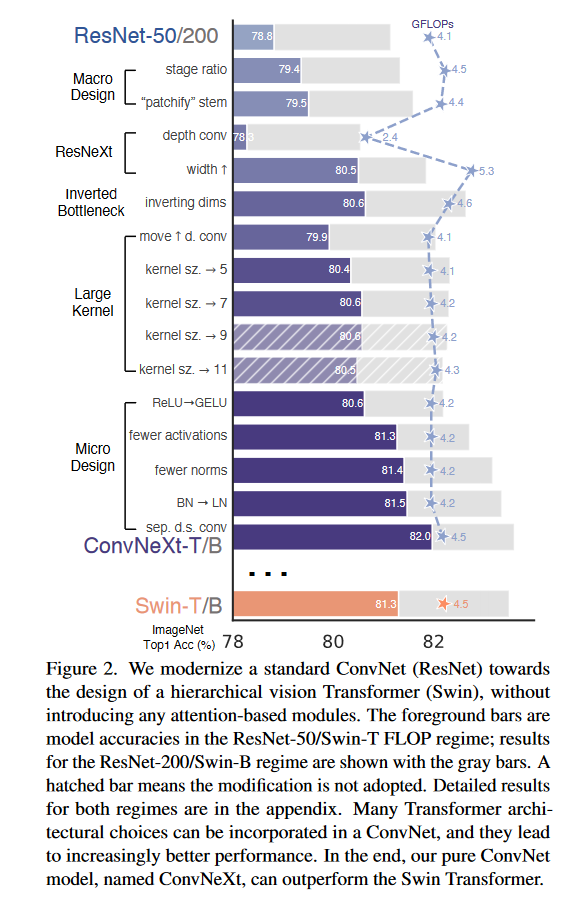 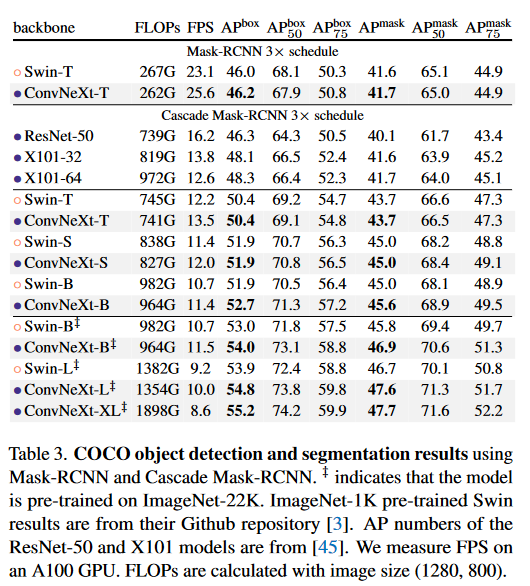 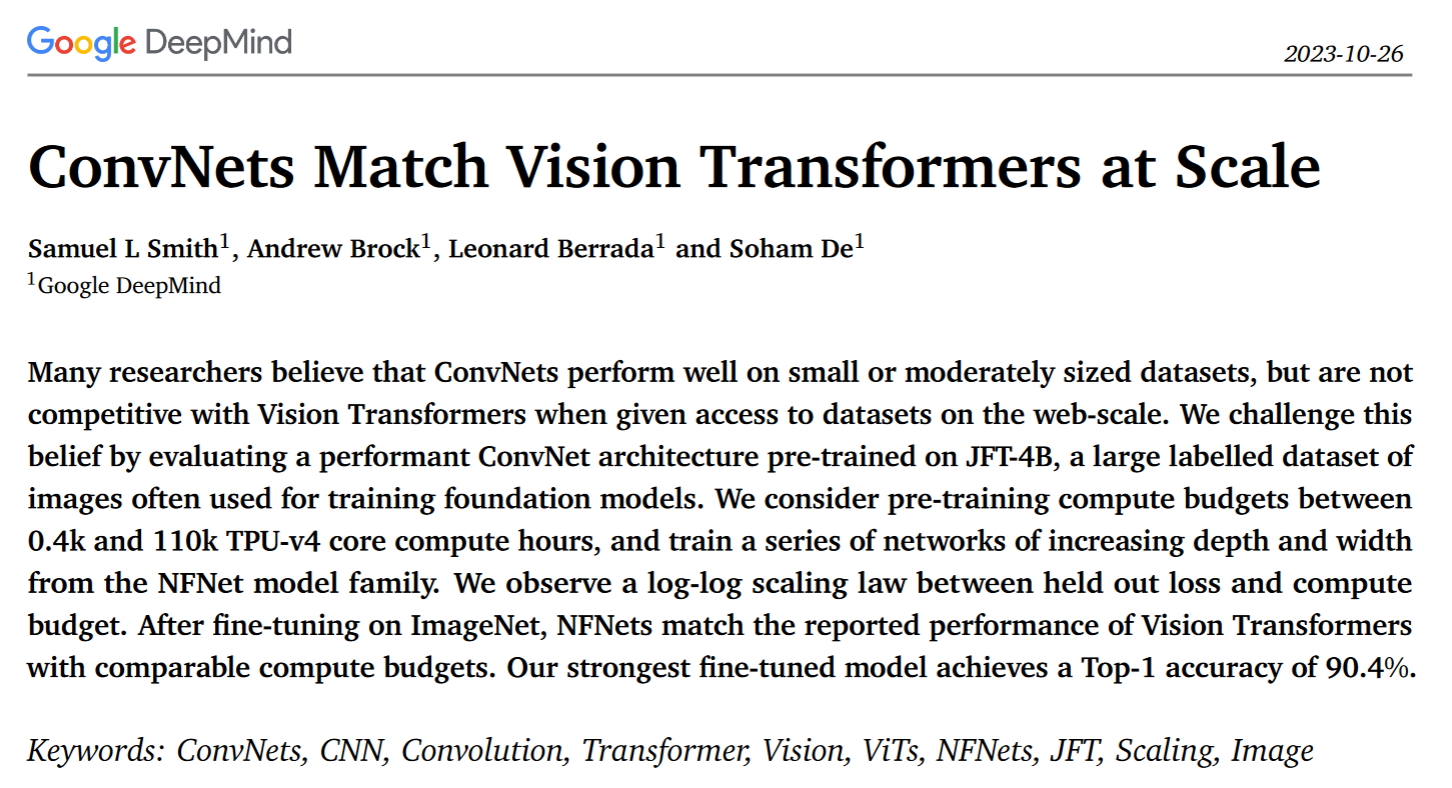 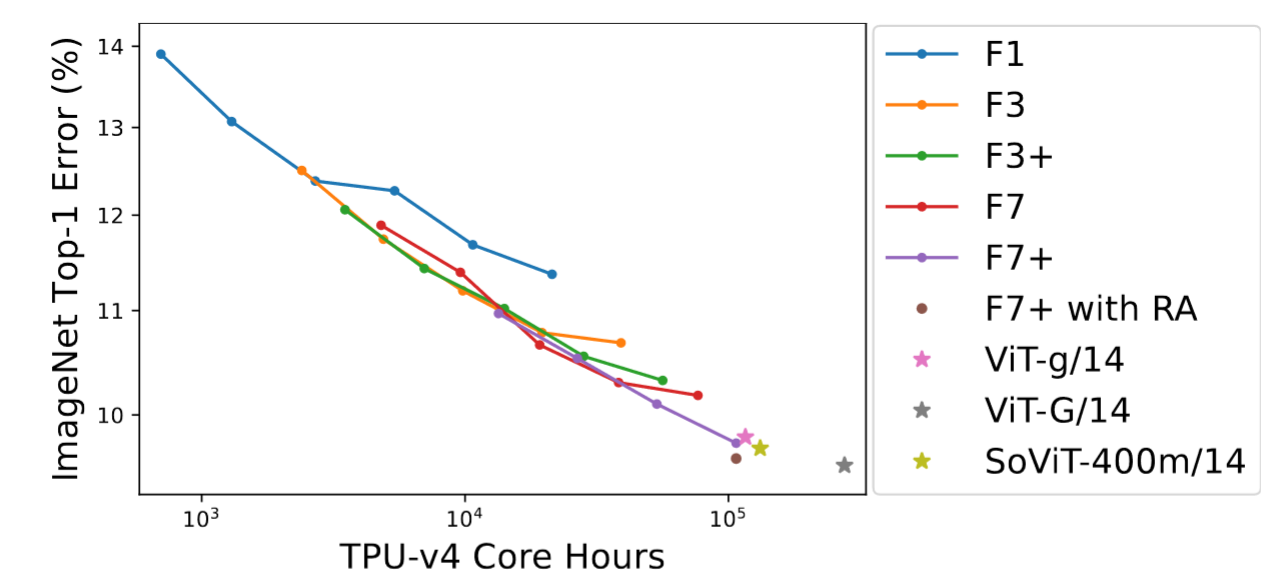 CLIP
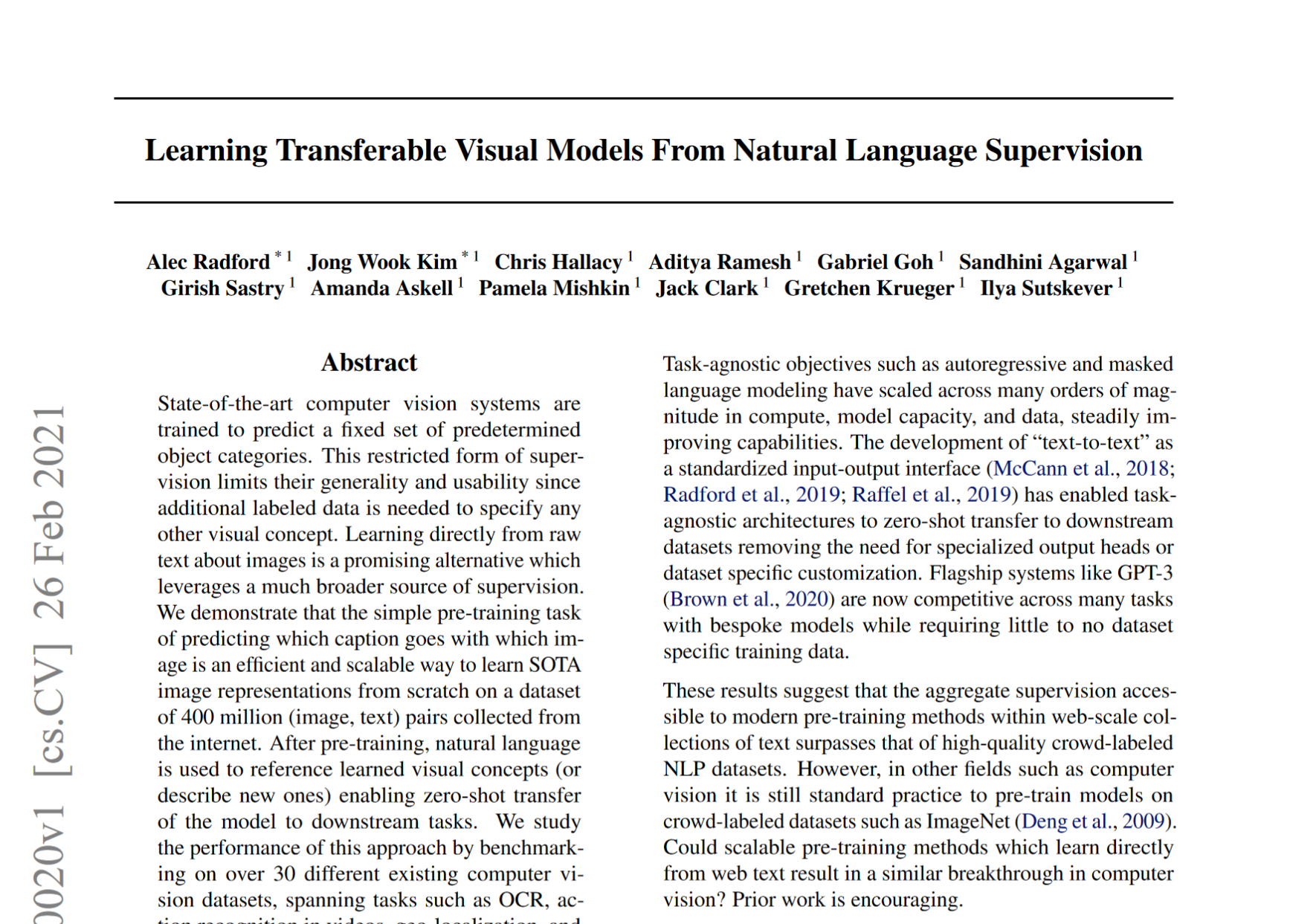 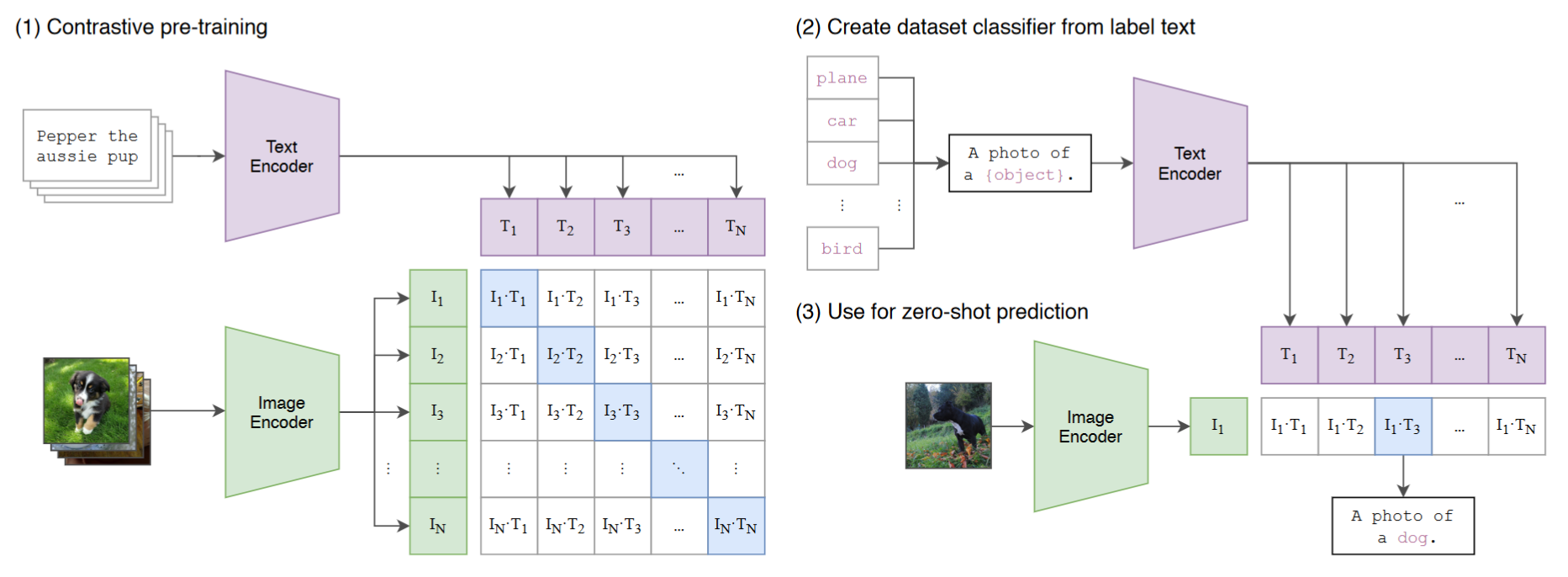 “weakly supervised” contrastive learning on 400M text / image pairs
ViT architecture trained from scratch
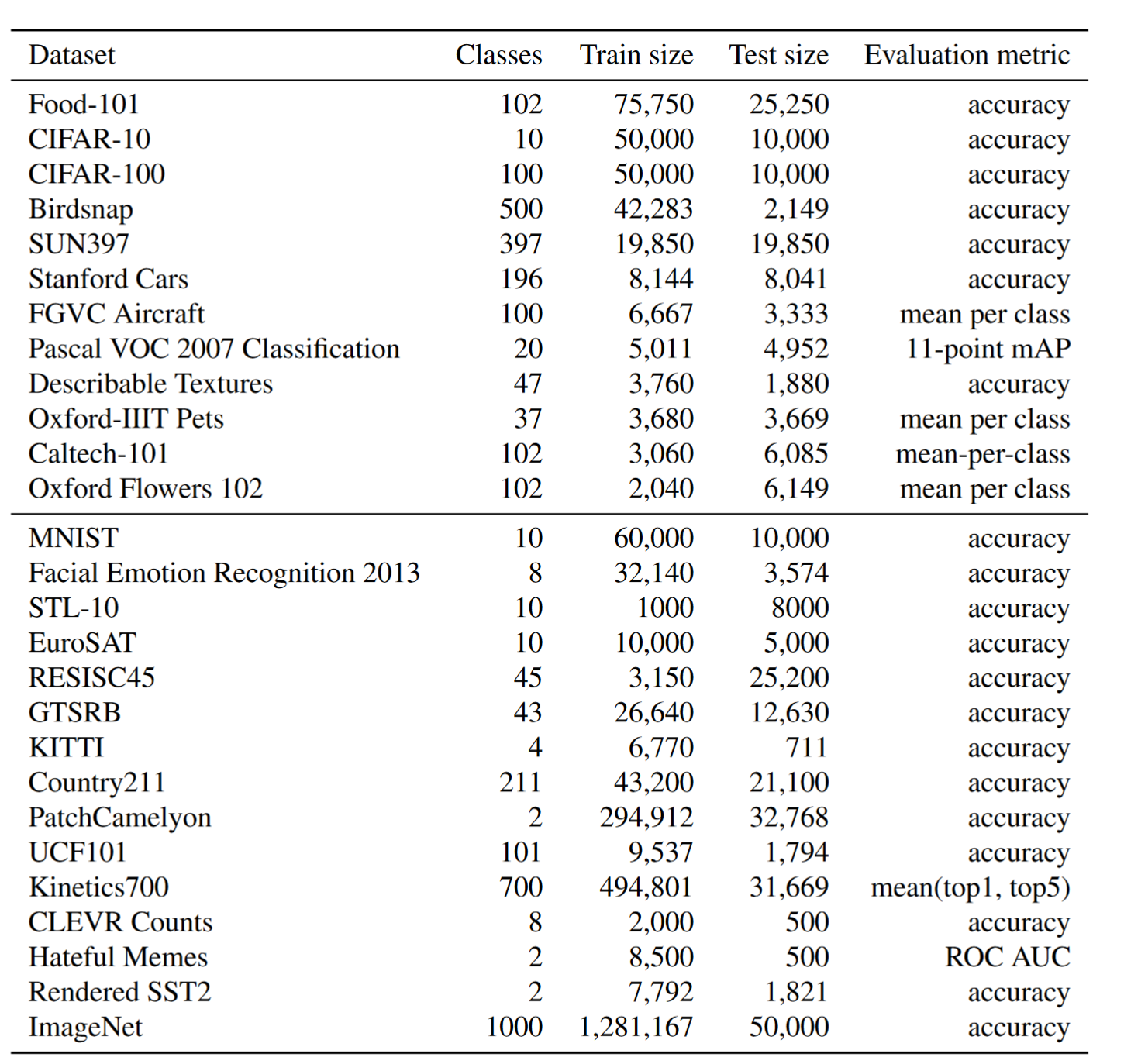 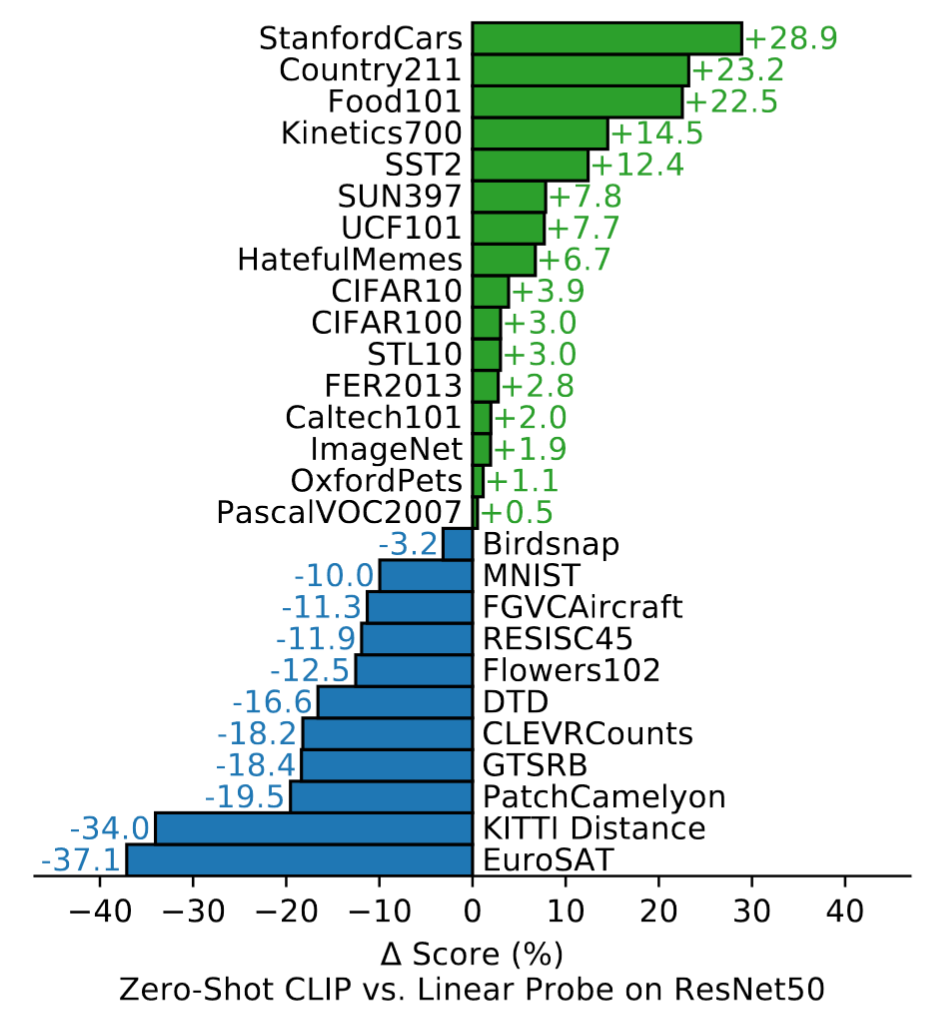 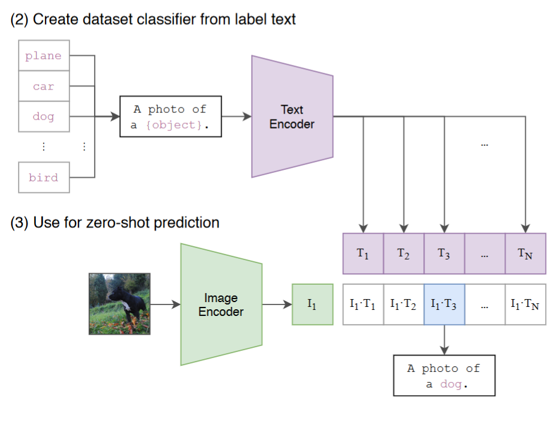 [Speaker Notes: Zero-shot CLIP is competitive with a fully super-
vised baseline. Across a 27 dataset eval suite, a zero-shot CLIP
classifier outperforms a fully supervised linear classifier fitted on
ResNet-50 features on 16 datasets, including ImageNet.]
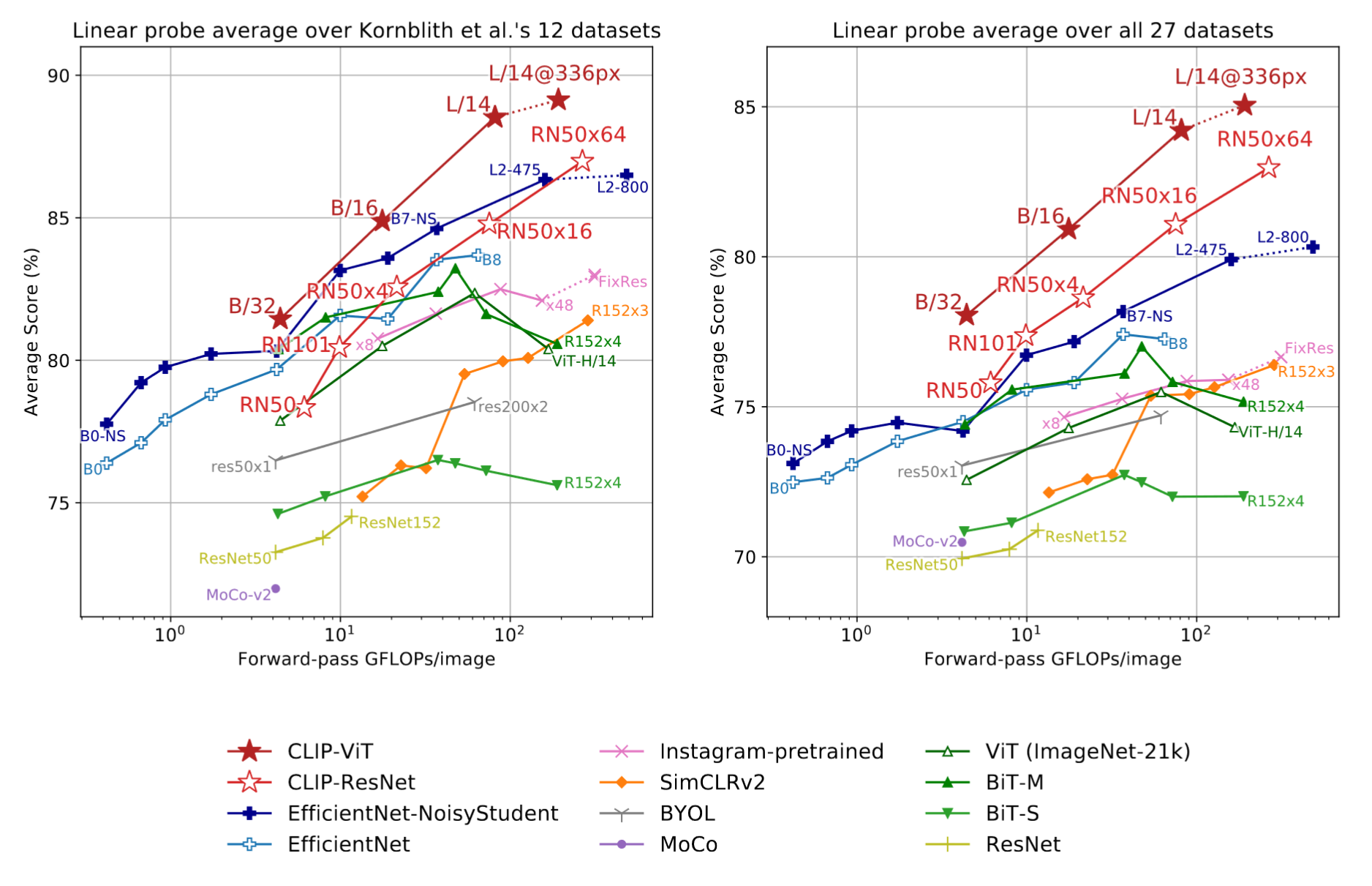 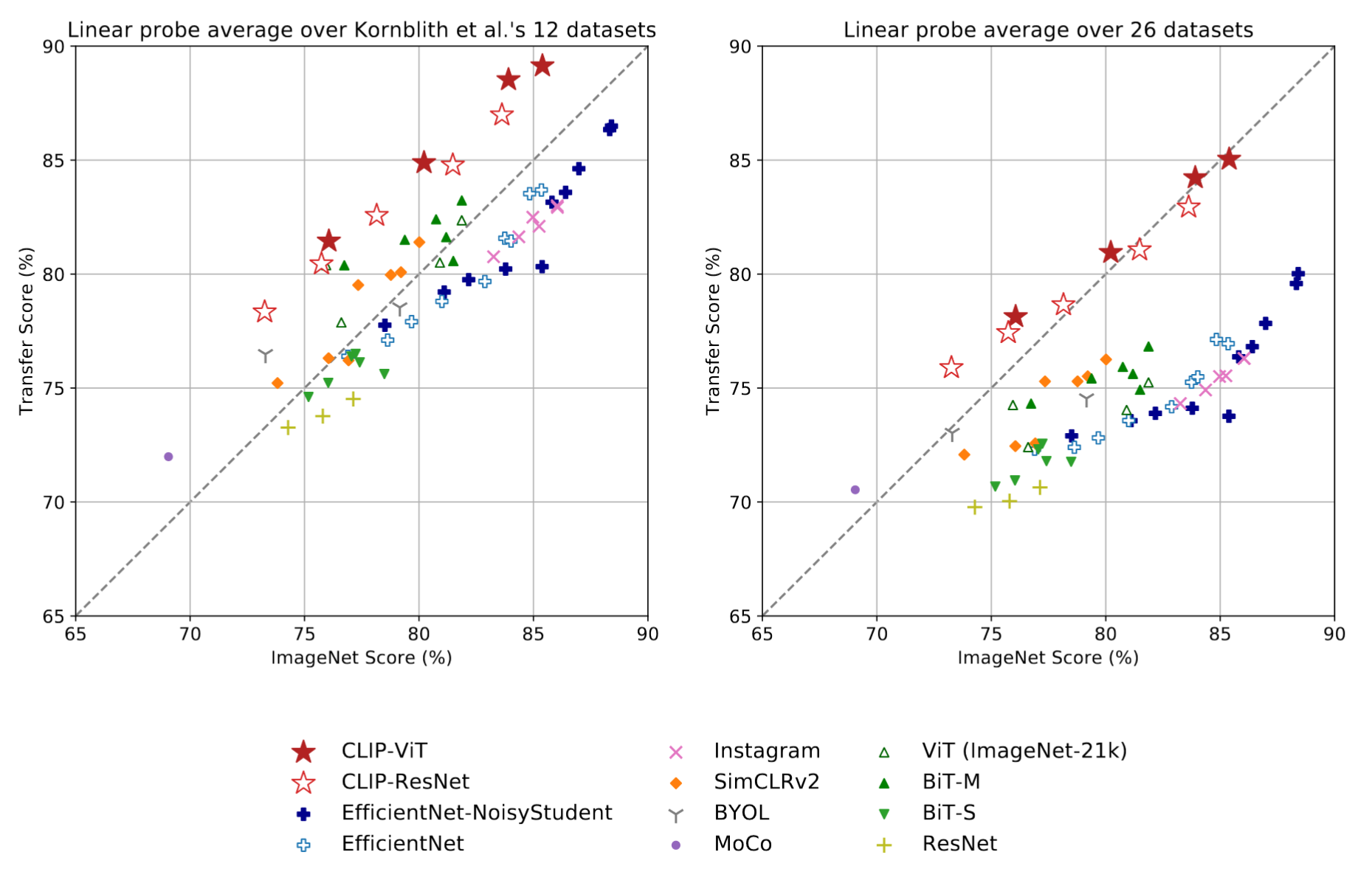 [Speaker Notes: CLIP’s features are more robust to task shift when compared to models pre-trained on ImageNet. For both dataset
splits, the transfer scores of linear probes trained on the representations of CLIP models are higher than other models with similar
ImageNet performance. This suggests that the representations of models trained on ImageNet are somewhat overfit to their task.]
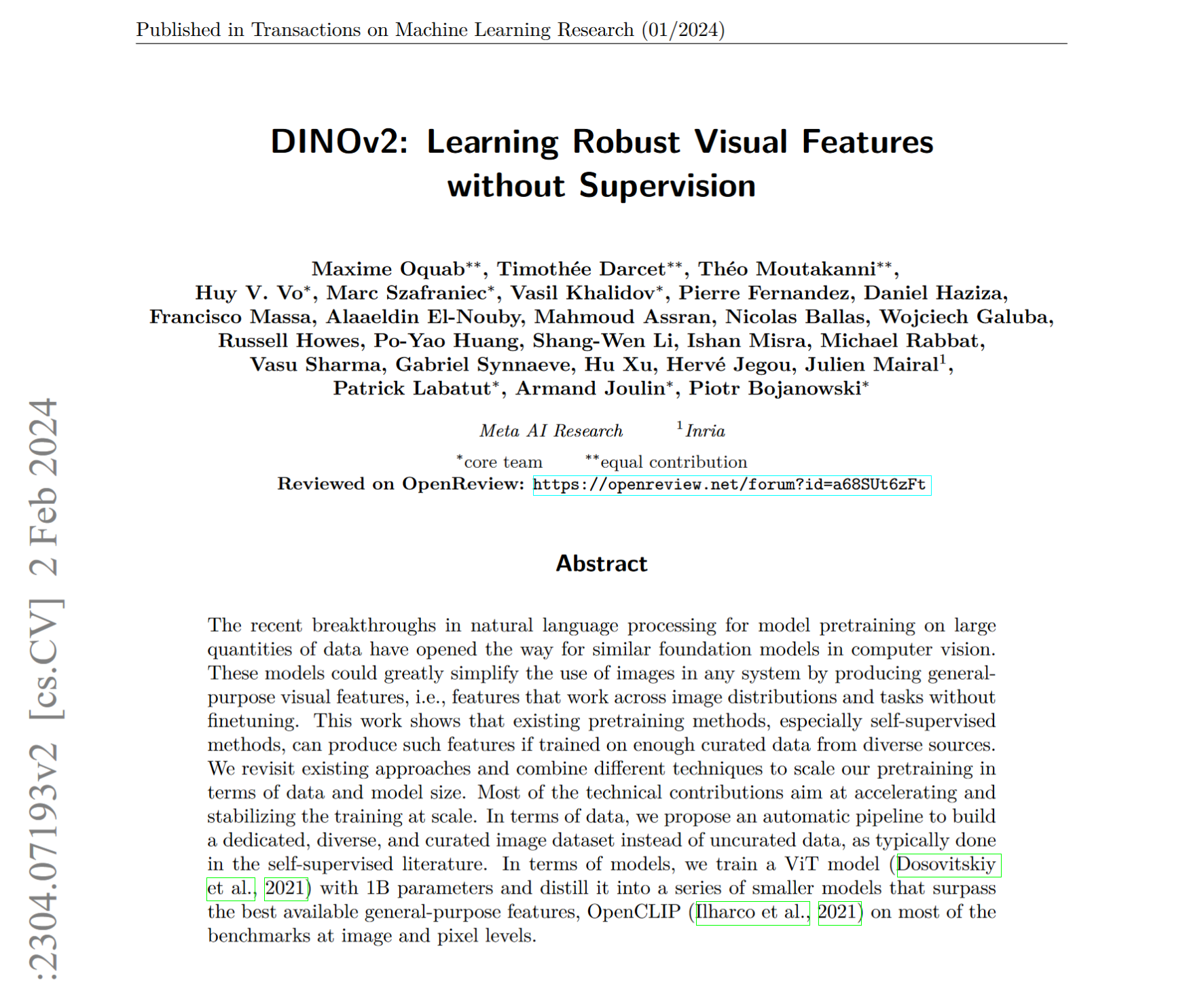 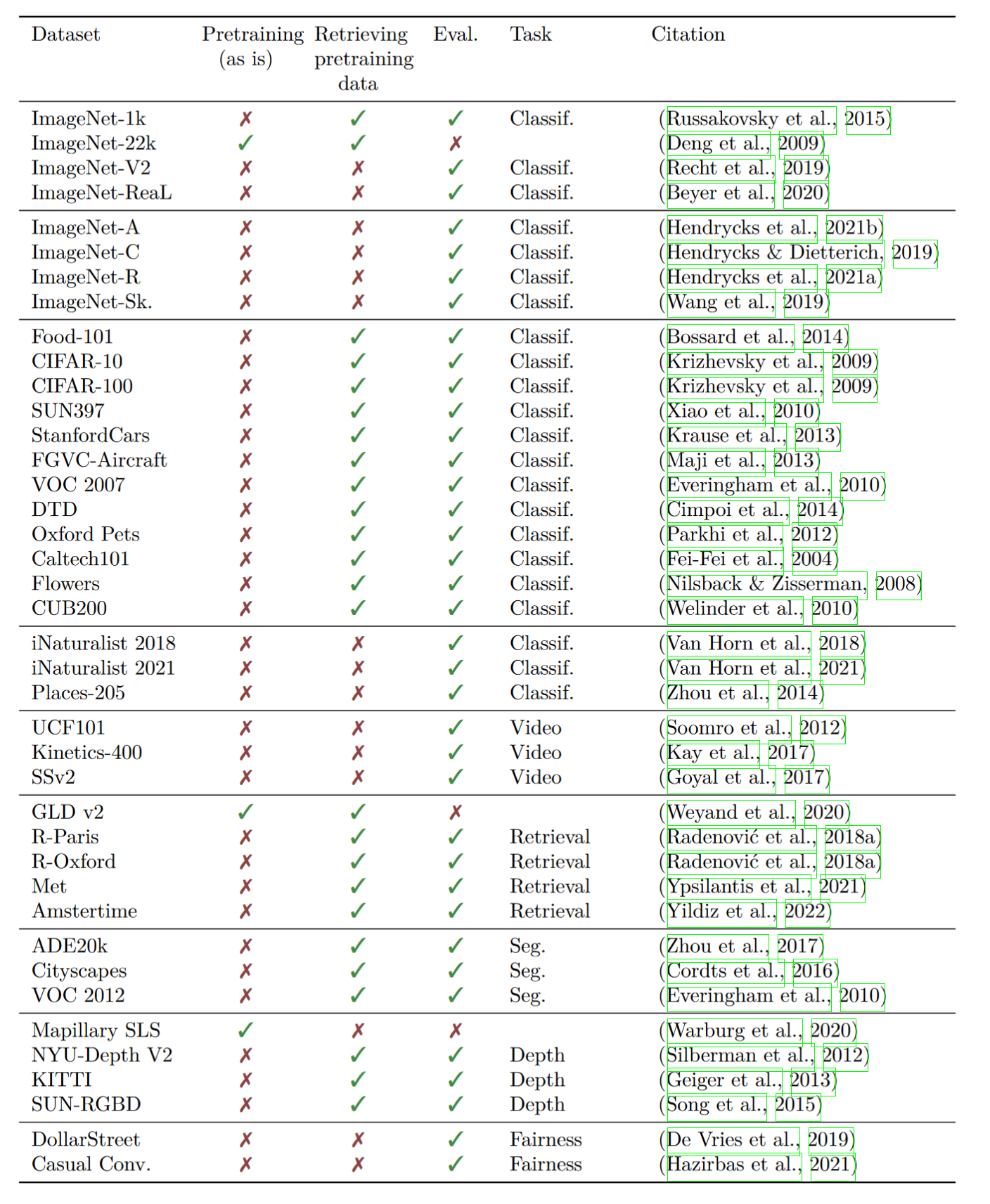 DinoV2 Datasets
140 M total images
No labels used
Self-supervised with image level strategies (like SimCLR) and patch level strategies (like MAE, masked auto-encoder)
Smaller models are distilled from the largest model
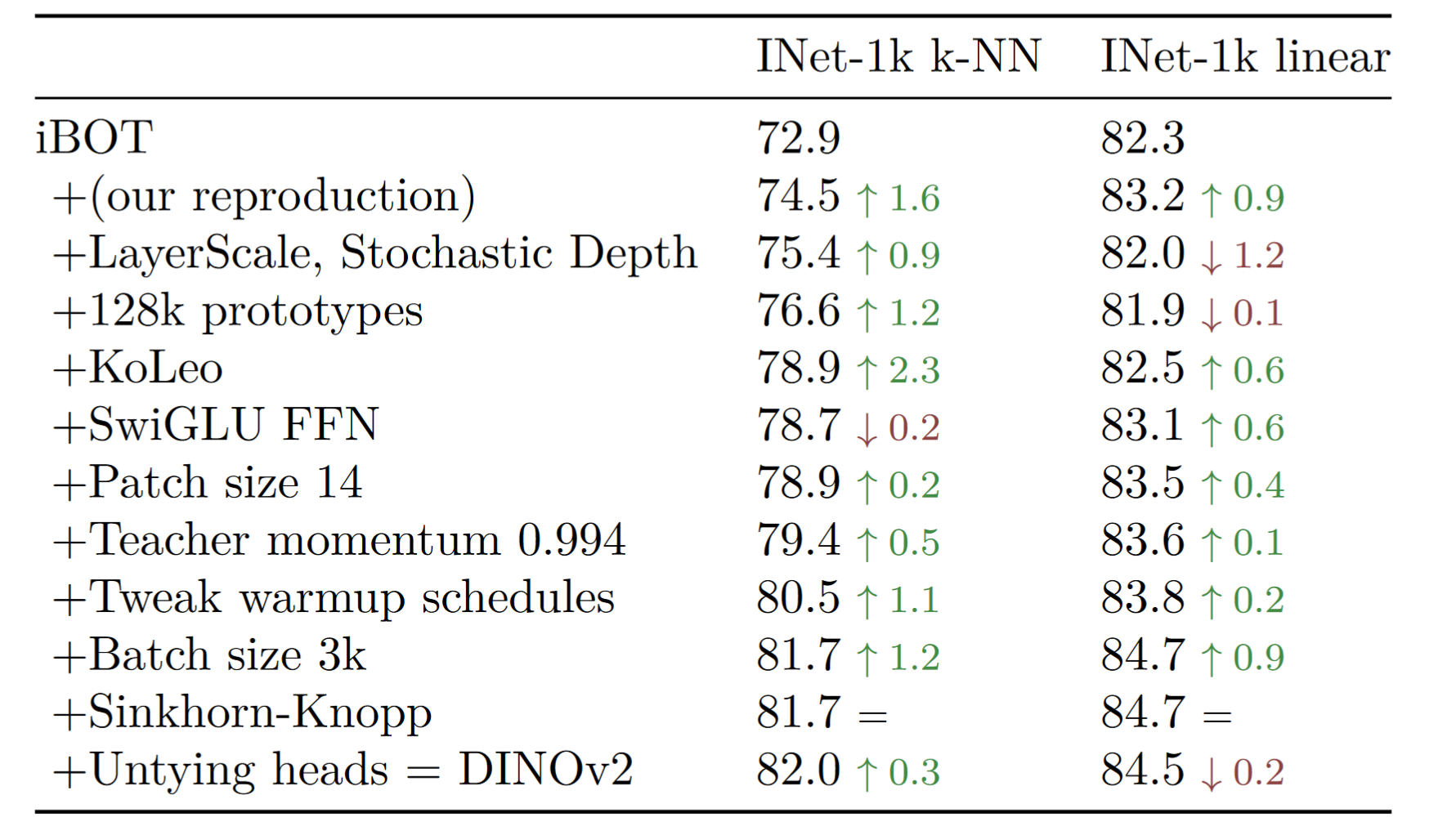 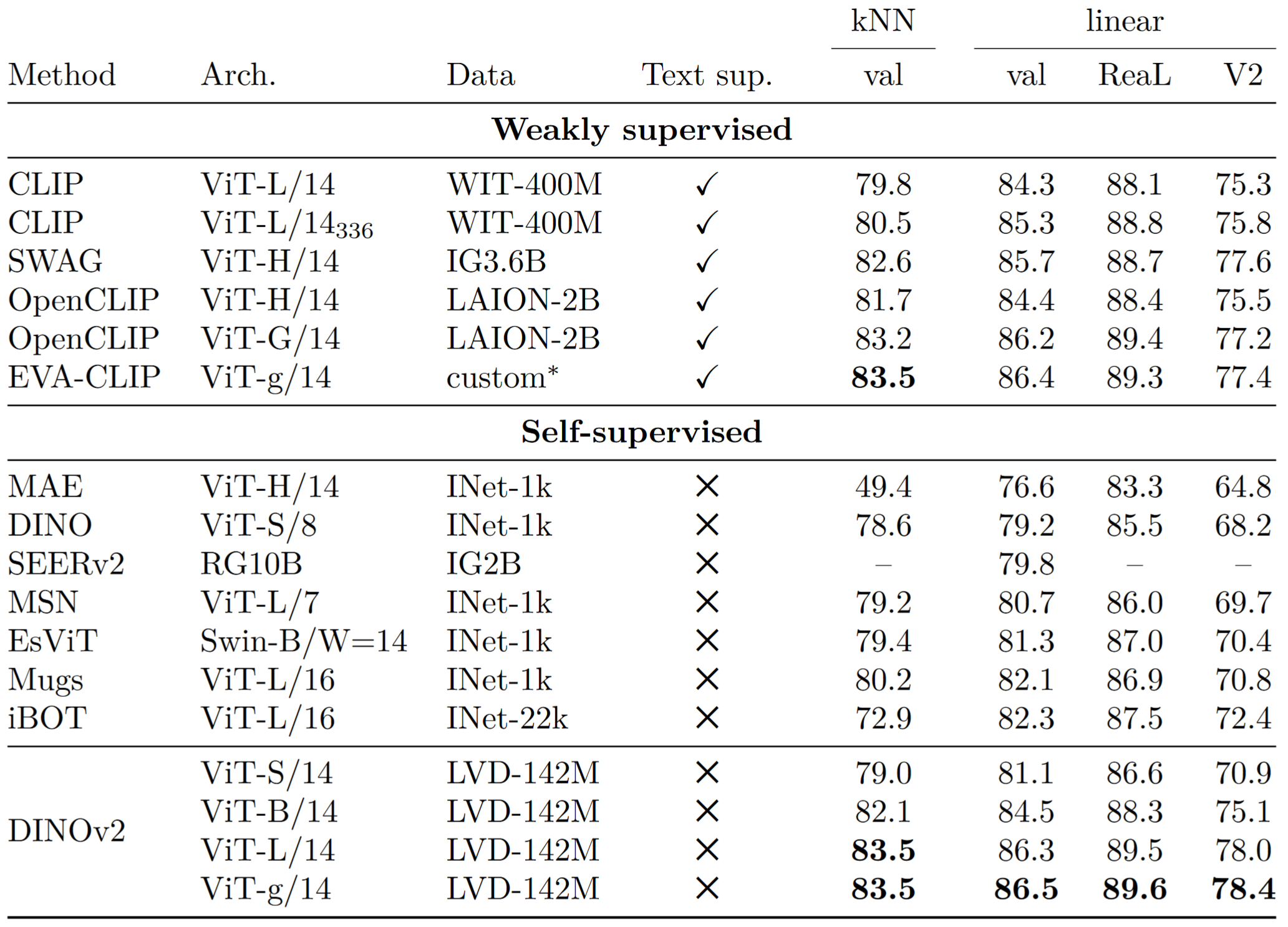 [Speaker Notes: Table 4: Linear evaluation on ImageNet-1k of frozen pretrained features. We report Top-1 accuracy
on the validation set for publicly available models trained on public or private data, and with or without
text supervision (text sup.). For reference, we also report the kNN performance on the validation set. We
compare across any possible architectures (Arch.), at resolution 224 × 224 unless stated otherwise. The
dataset used for training EVA-CLIP is a custom mixture, see paper for details (Fang et al., 2023).]
Semantic Segmentation
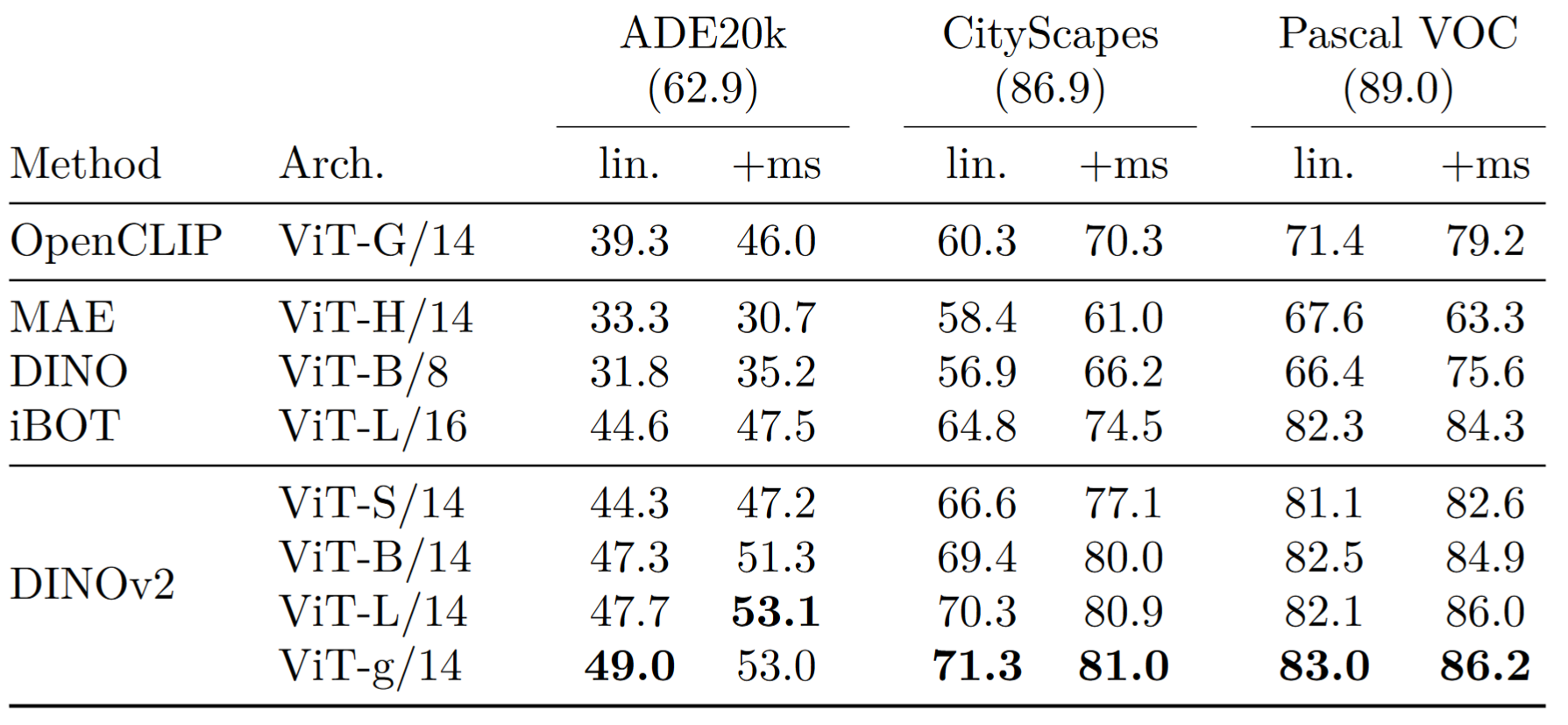 [Speaker Notes: Semantic segmentation on ADE20K, CityScapes and Pascal VOC with frozen features
and a linear classifier (lin.) and with multiscale (+ms). The absolute state of the art – from Wang et al.
(2022), Liu et al. (2021) and Chen et al. (2018) respectively – are mentioned at the top of the Table. For
reference, using the Mask2Former pipeline (Steiner et al., 2021) with a ViT-Adapter (Chen et al., 2023b) on
top of our frozen ViT-g/14 backbone gives 60.2 mIoU on ADE-20k.]
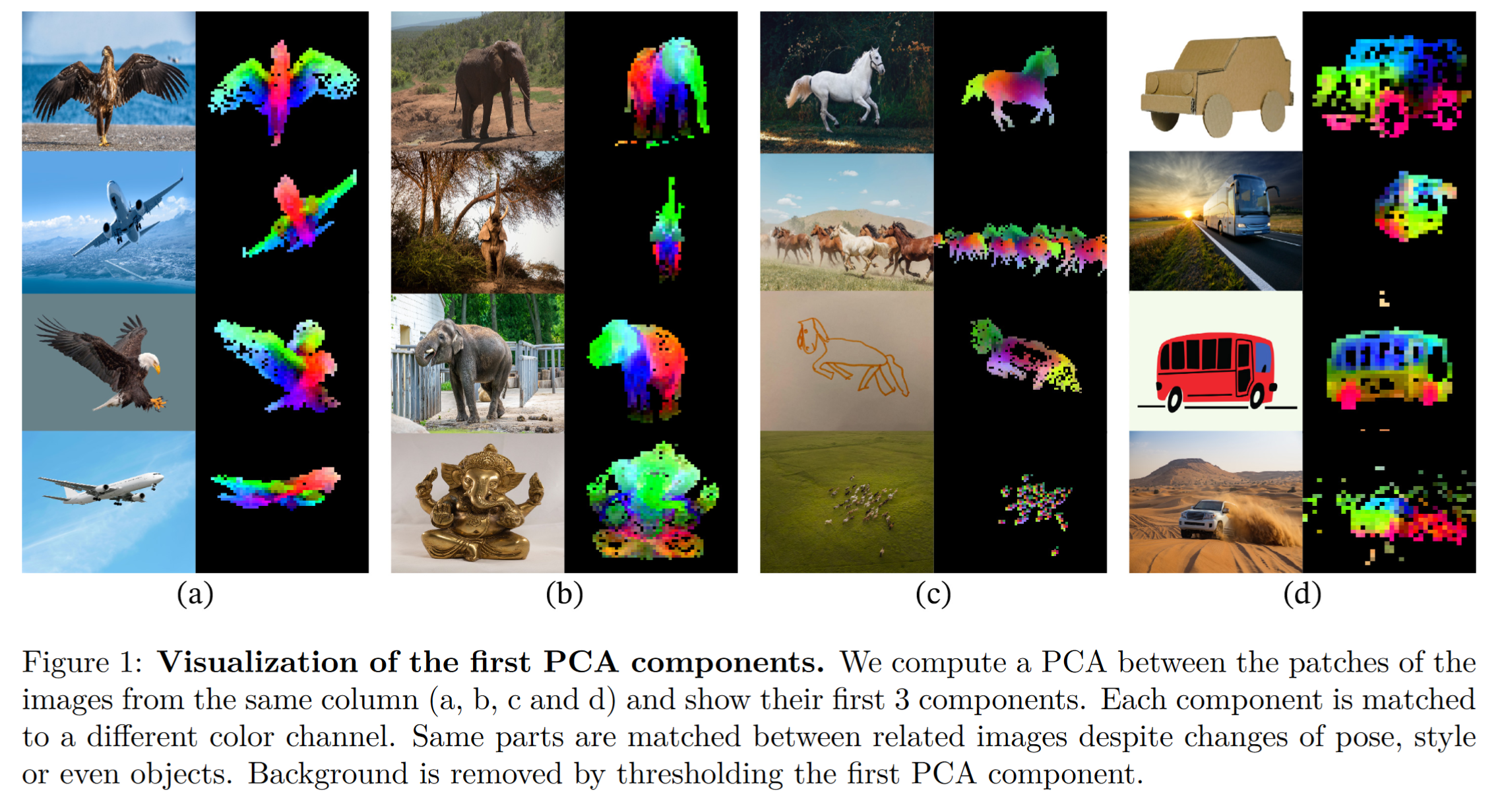 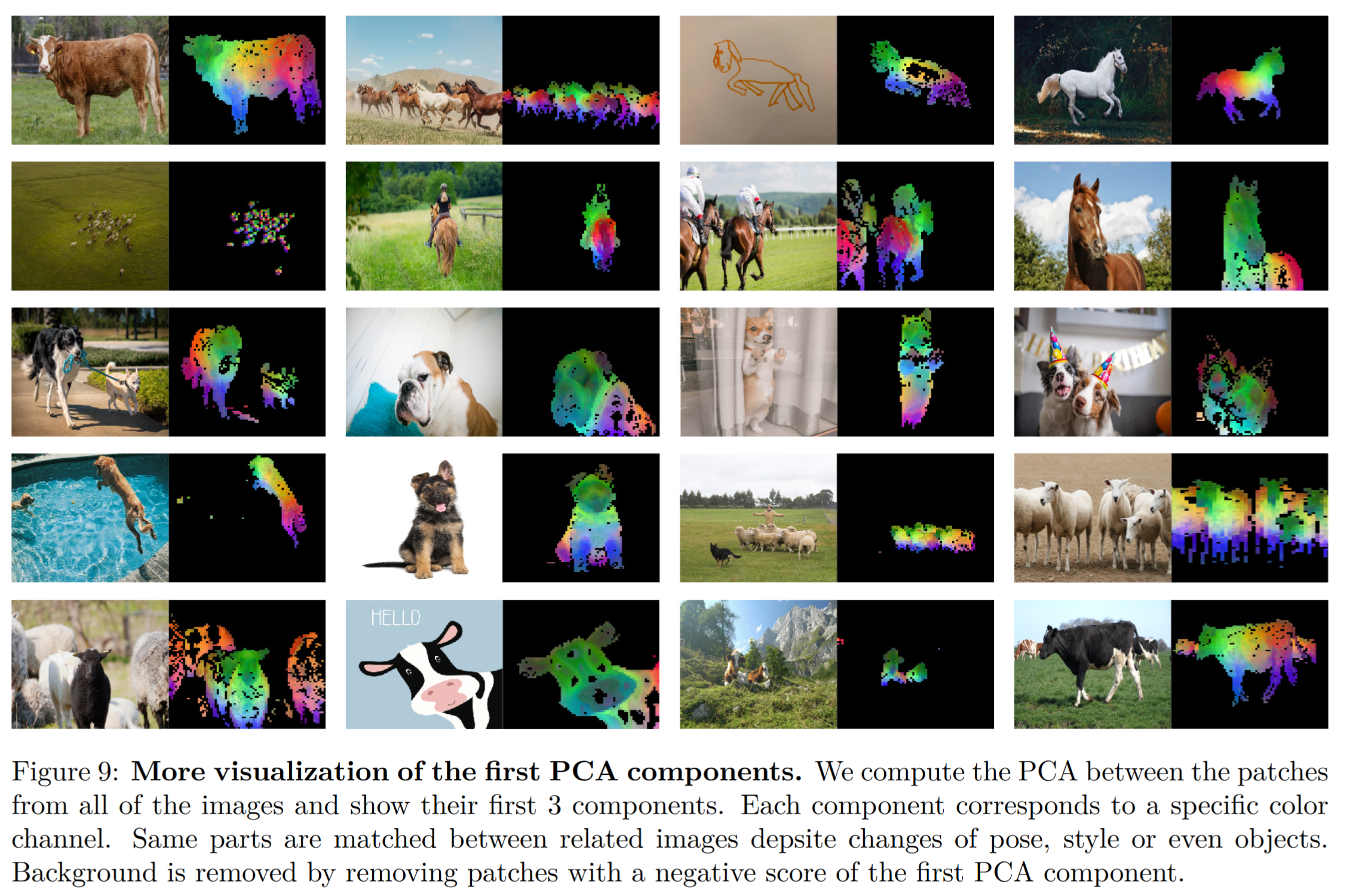 Summary
“Attention” models outperform recurrent models and convolutional models for sequence processing. They allow long range interactions.
These models do best with LOTS of training data
Naïve attention mechanisms have quadratic complexity with the number of input tokens, but there are often workarounds for this.
Attentional models seem to succeed when they copy the inductive biases of convolutional models.
For “traditional” image processing, it is not clear if Transformers outperform convolutional networks.
More than ever, you should start with one of these pre-trained models – CLIP if you want language support, DinoV2 if you want spatial reasoning